Model Systems Knowledge Translation Center Traumatic Brain Injury Resource Inventory
Model Systems Knowledge Translation Center
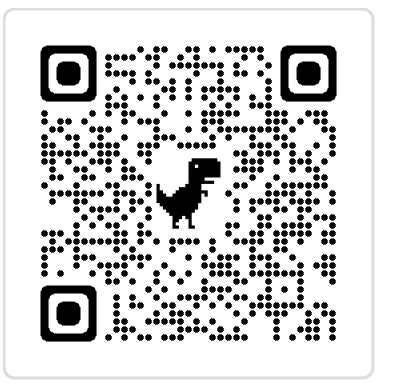 4th Edition
Feburary 2023
About TBI Model Systems
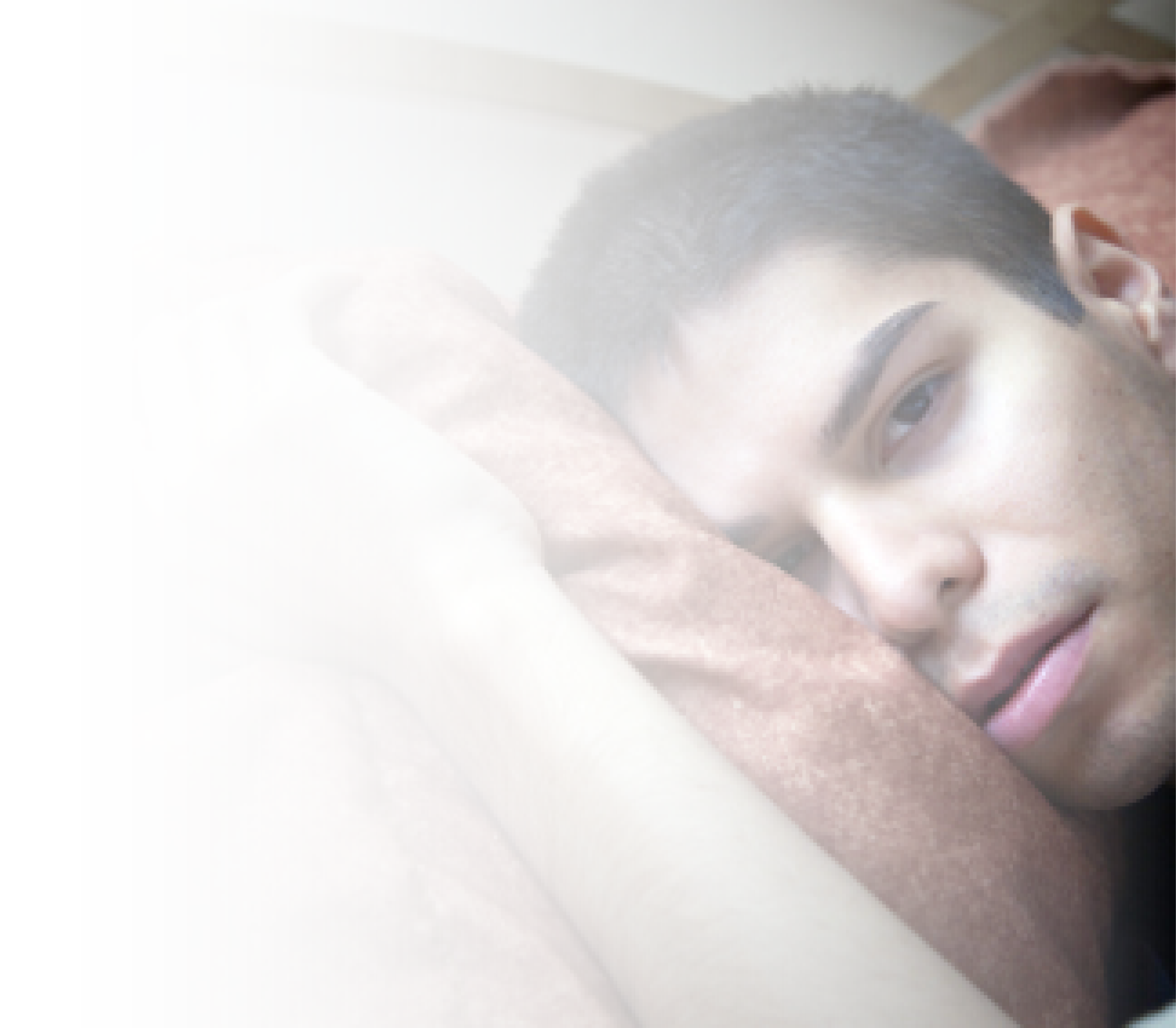 The Traumatic Brain Injury (TBI) Model Systems program, sponsored by the National Institute on Disability, Independent Living, and Rehabilitation Research (NIDILRR), Administration for Community Living, U.S. Department of Health and Human Services, supports innovative projects and research in the delivery, demonstration, and evaluation of medical, rehabilitation, vocational, and other services designed to meet the needs of individuals with TBI. 
NIDILRR awards TBI Model Systems grants to institutions that are national leaders in medical research and patient care; these institutions provide the highest level of comprehensive specialty services from the point of injury through eventual re-entry into full community life. 
There are 16 currently-funded TBI Model System Centers.
Each TBI Model System contributes to the Traumatic Brain Injury Model Systems National Data and Statistical Center, participates in independent and collaborative research, and provides information and resources to individuals with TBI; their families, caregivers, and friends; health care professionals; and the general public.
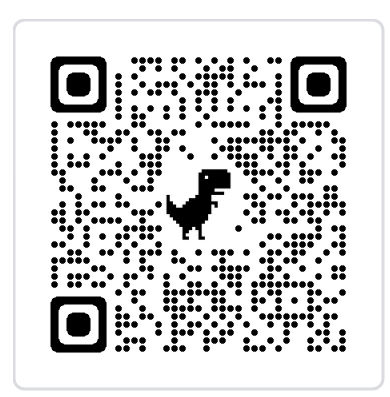 2
Current TBI Model System Centers
https://msktc.org/tbi/model-system-centers
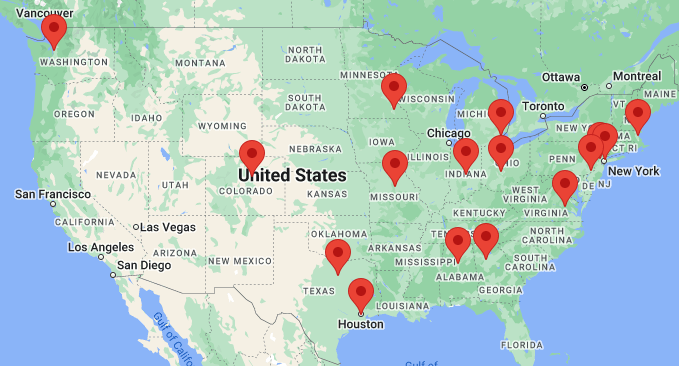 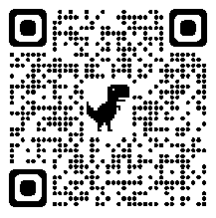 3
About TBI Model Systems Database
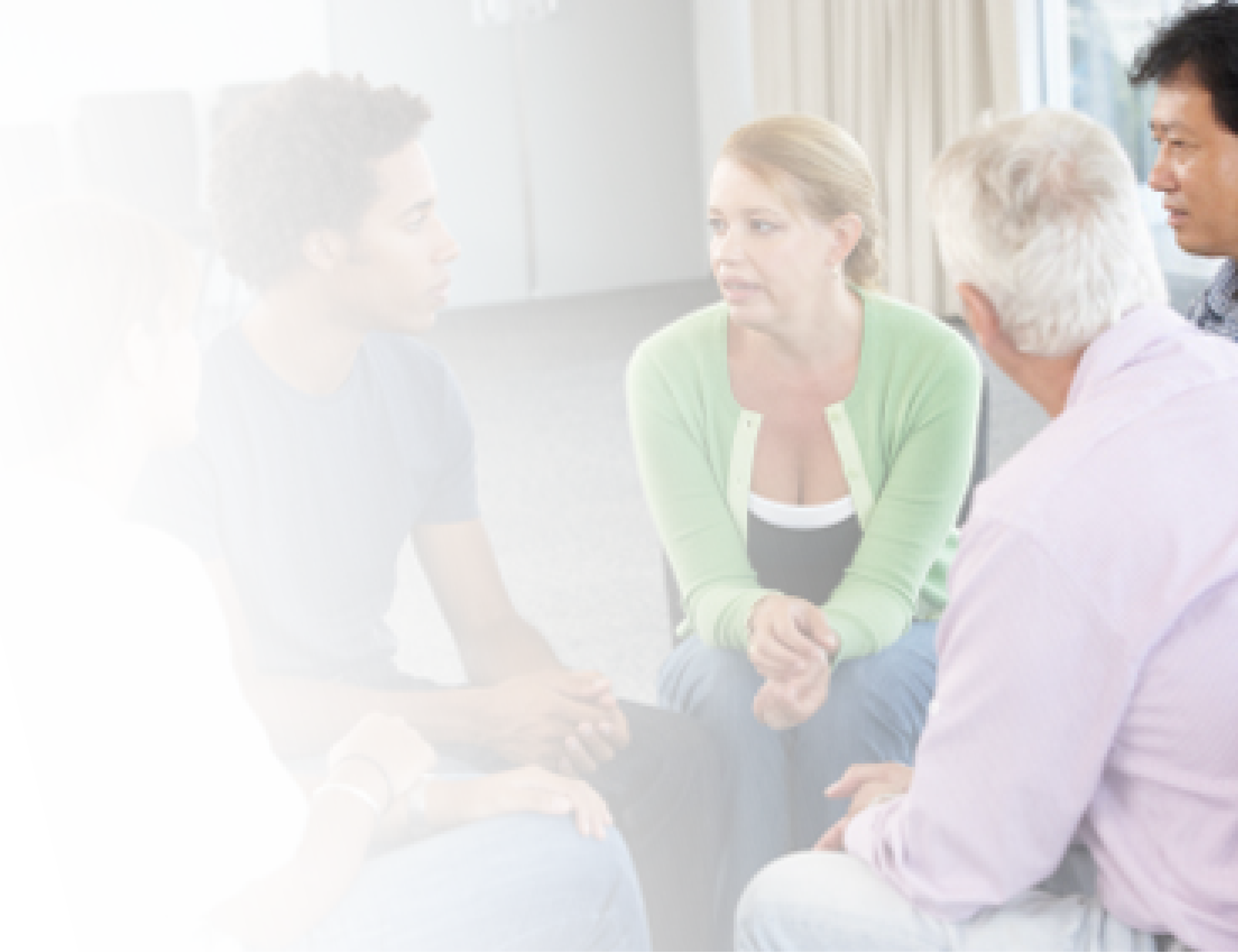 The TBI Model Systems National Data and Statistical Center (TBINDSC) – established in 1987 – is a central resource for researchers and data collectors within the TBI Model Systems program. 

The primary purpose of the database is to advance medical rehabilitation by increasing the rigor and efficiency of scientific efforts to longitudinally assess the experience of individuals with TBI. 

As of October 2019, the database contained information on 17,686 persons with TBI. 

It is the largest TBI longitudinal database in the world. 

It includes data on preinjury, injury, acute care, rehabilitation, and outcomes at 1, 2, and 5 years post-injury and every 5 years with information on persons, so far, up to 30 years post-injury.

Visit the TBI Model Systems Database: https://www.tbindsc.org/.
4
Living with Traumatic Brain Injury (TBI)
https://msktc.org/tbi
ALL TOPICS
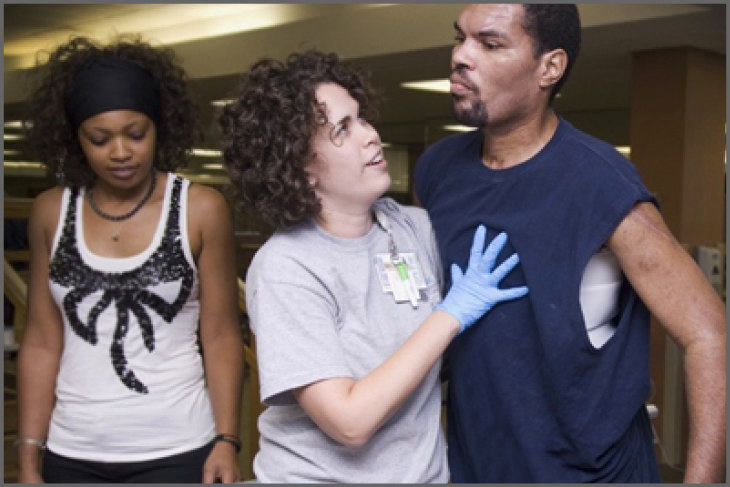 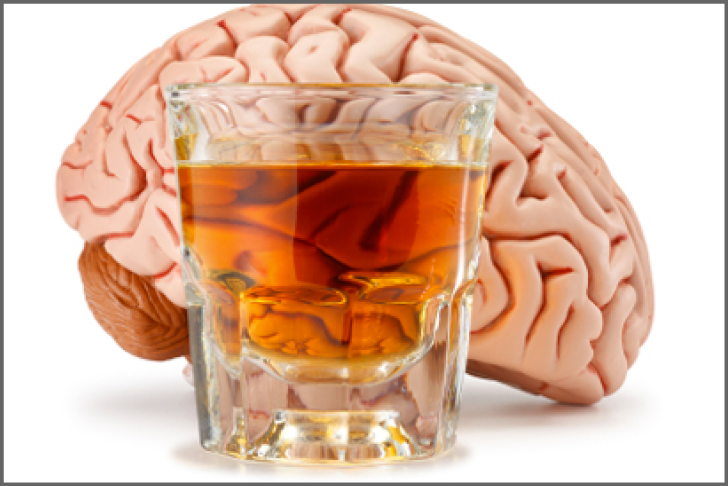 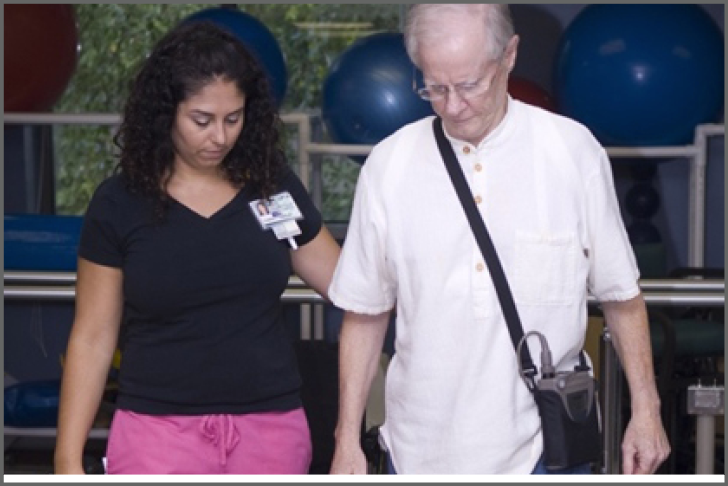 Alcohol and TBI
Balance Problems
Acute Inpatient Rehabilitation
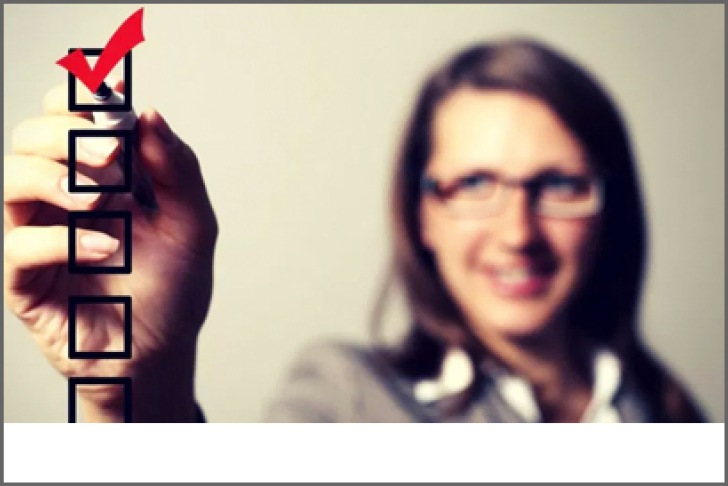 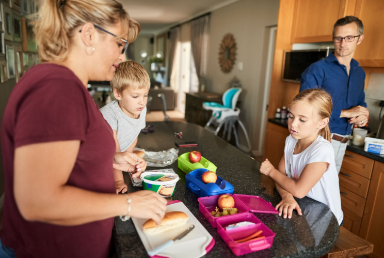 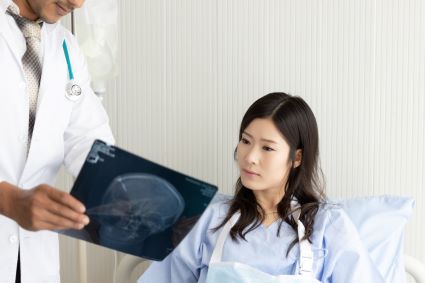 Chronic Pain & TBI
Change in Memory After TBI
Being a Parent with TBI
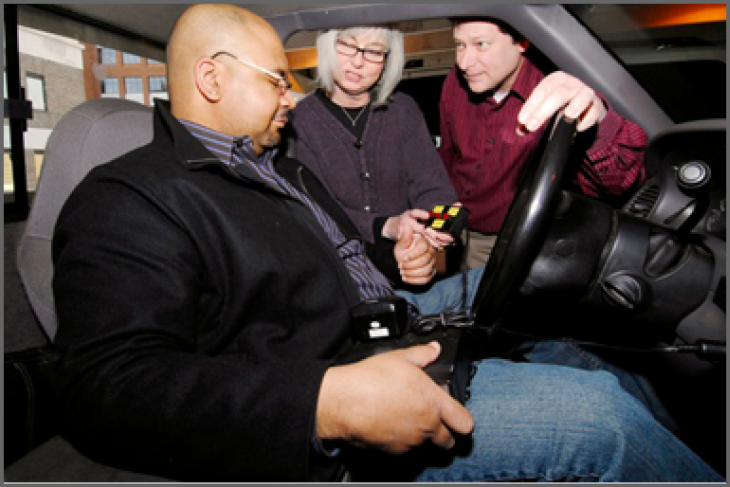 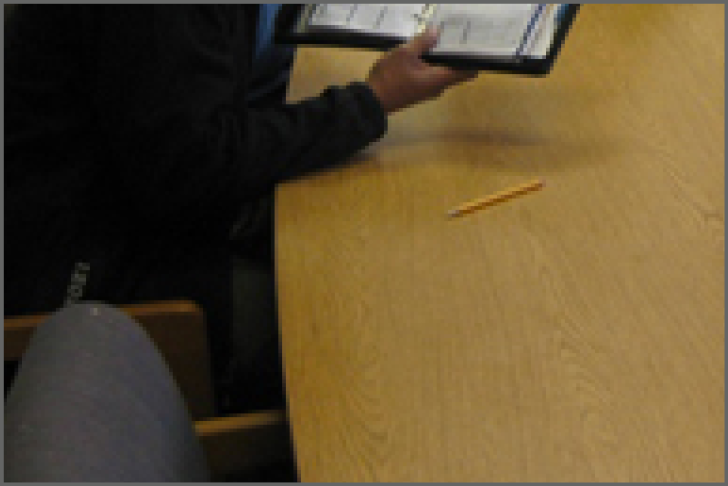 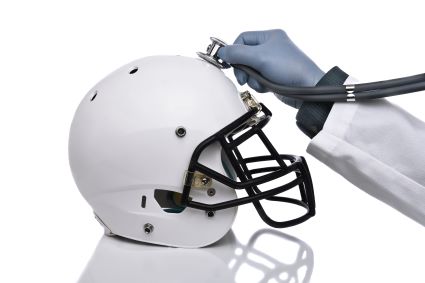 Cognitive Problems
Concussion Recovery
Driving
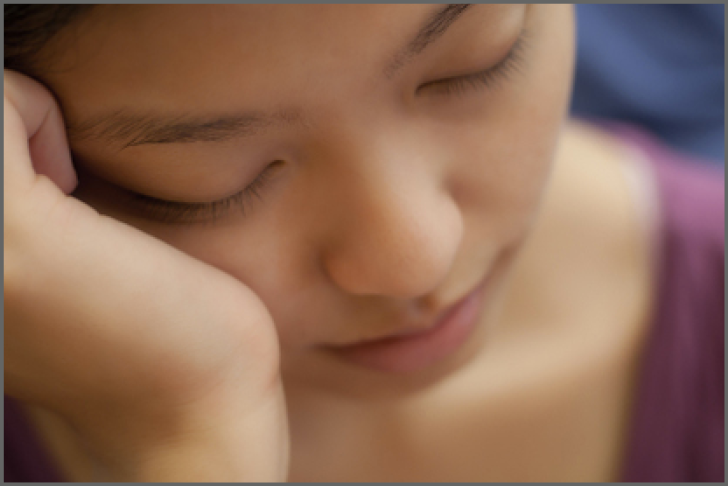 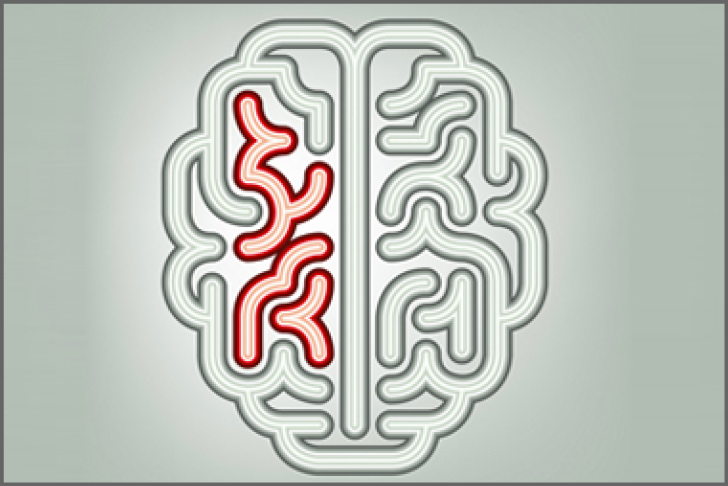 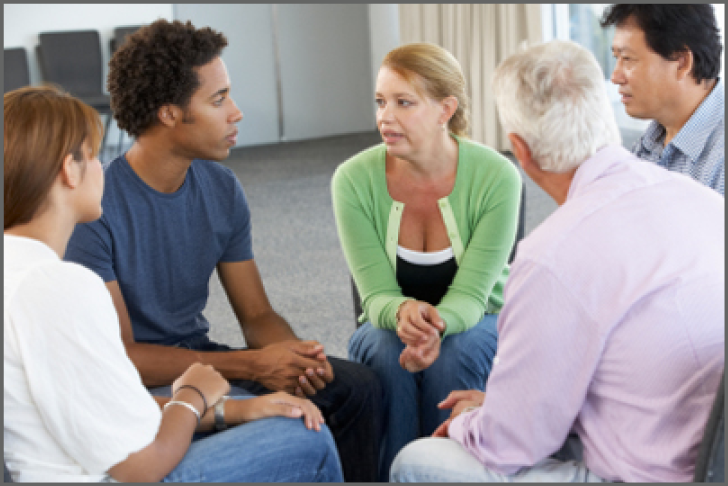 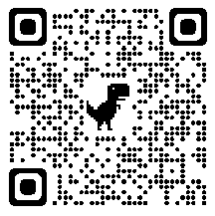 Emotional Problems
After TBI
Headaches
Fatigue & TBI
5
Living with Traumatic Brain Injury (TBI)
https://msktc.org/tbi
ALL TOPICS
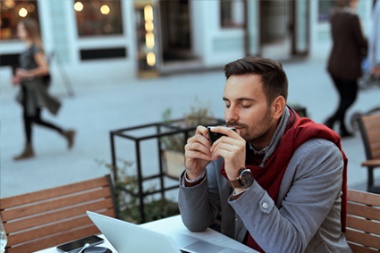 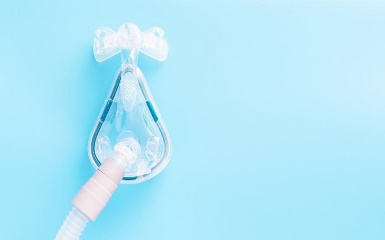 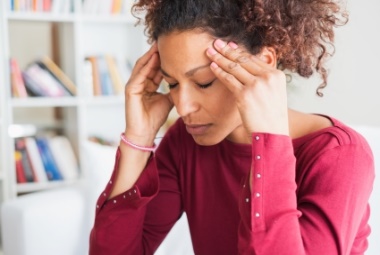 Irritability, Anger, and Aggresson After TBI
Loss of Smell or Taste 
After TBI
Obstructive Sleep Apnea
Relationships After TBI
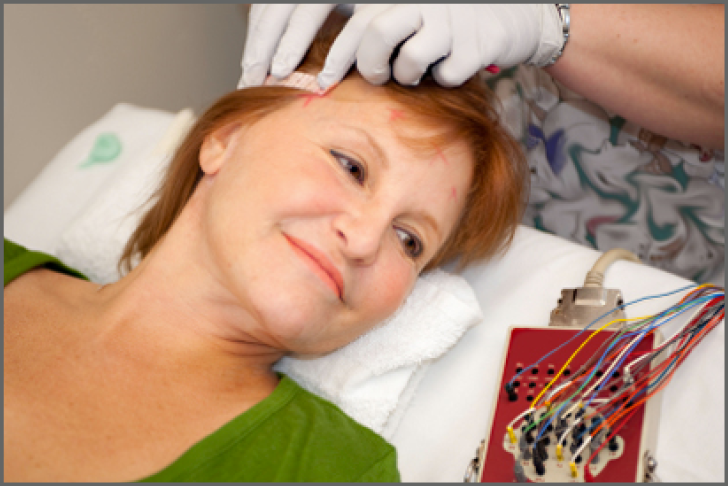 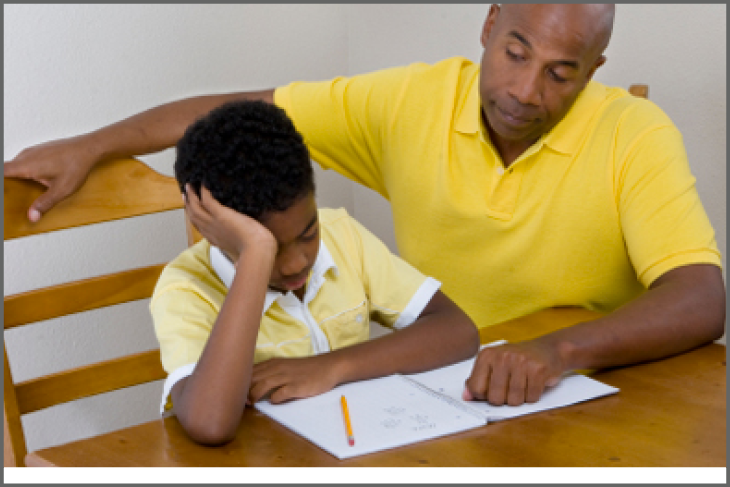 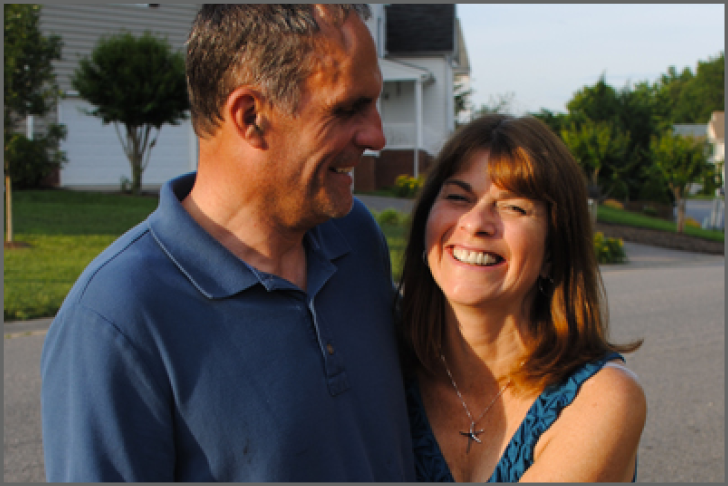 Returning to School
Seizures
Relationships After TBI
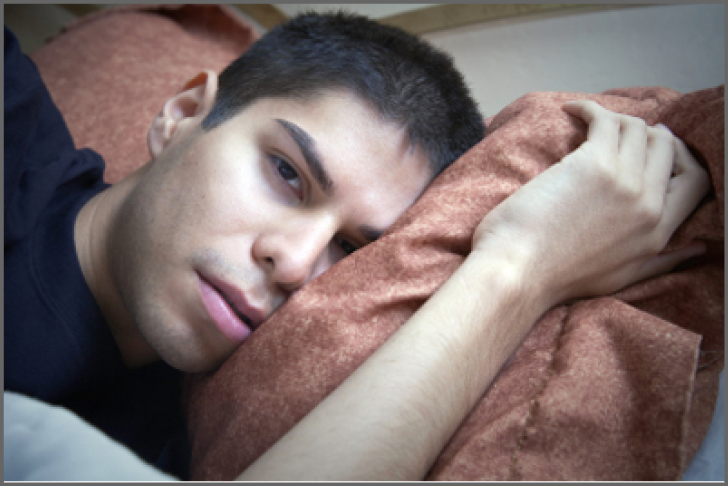 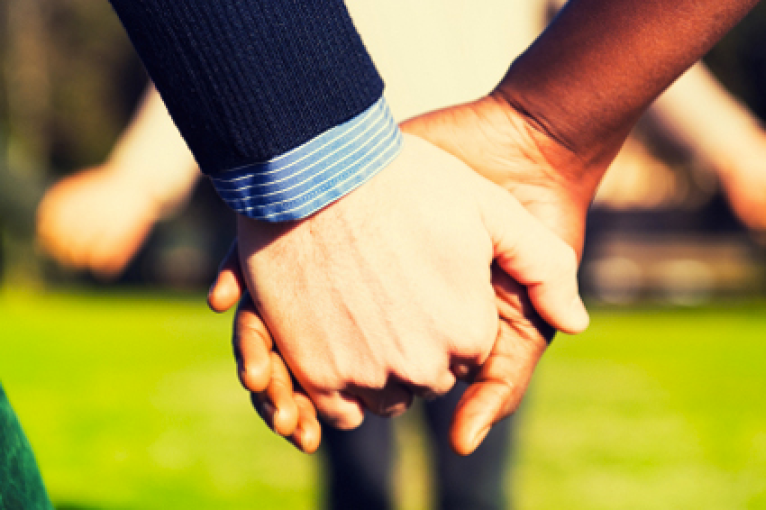 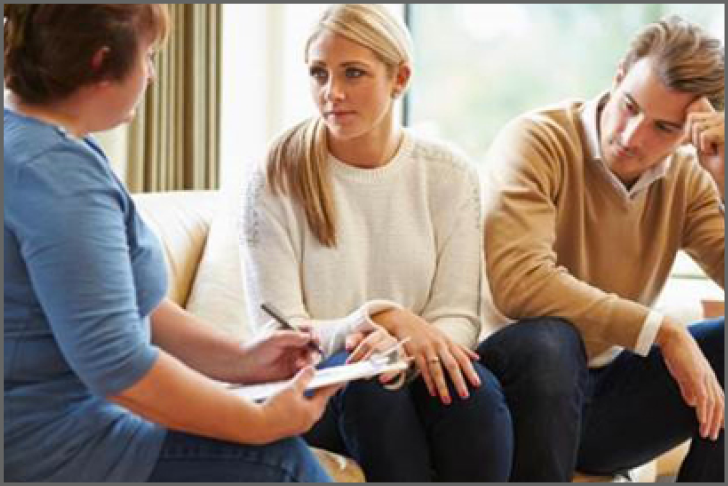 Sleep & TBI
Sexuality After TBI
Severe TBI
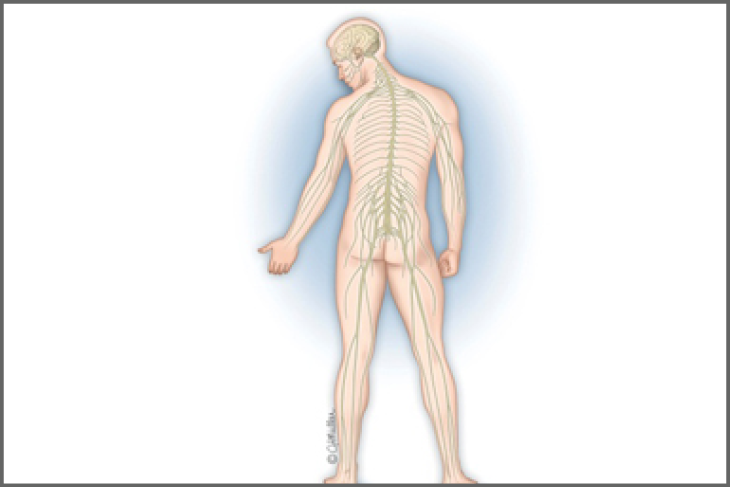 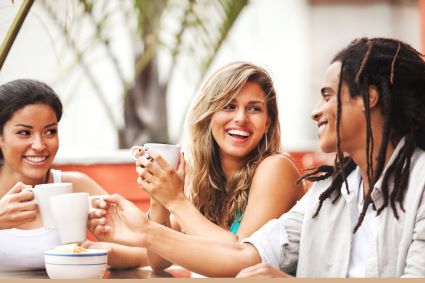 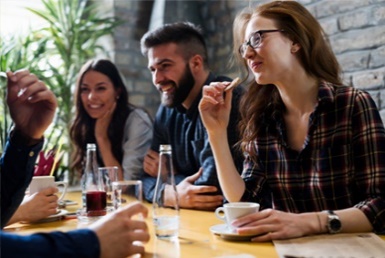 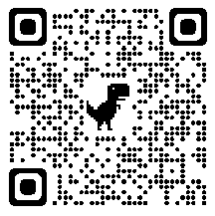 Staying Healthy After TBI
Spasticity & TBI
Social Skills After TBI
6
https://msktc.org/tbi
Living with Traumatic Brain Injury (TBI)
ALL TOPICS
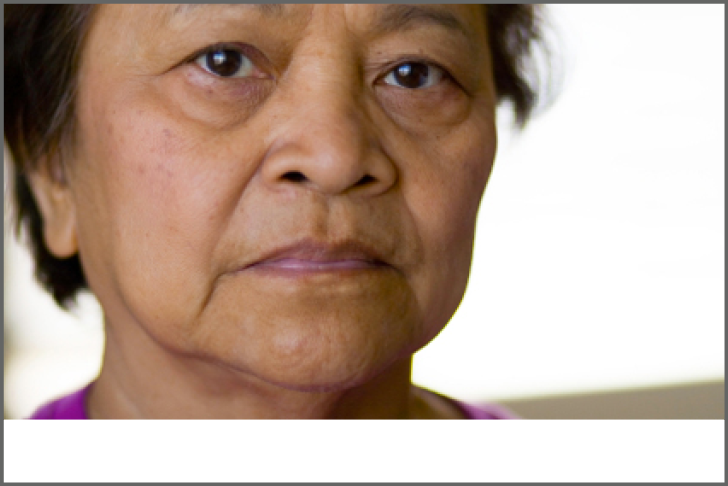 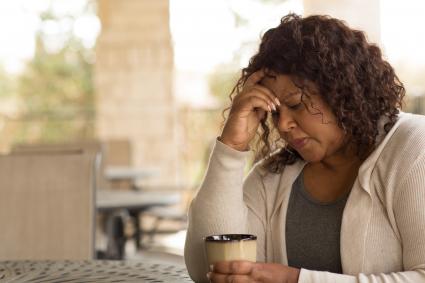 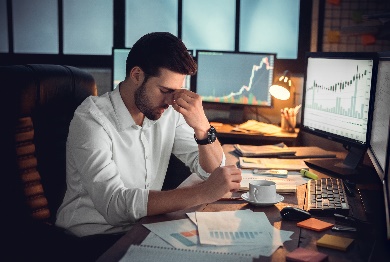 Stress Management for TBI Caregivers
Understanding Behavior Changes after TBI
TBI & Depression
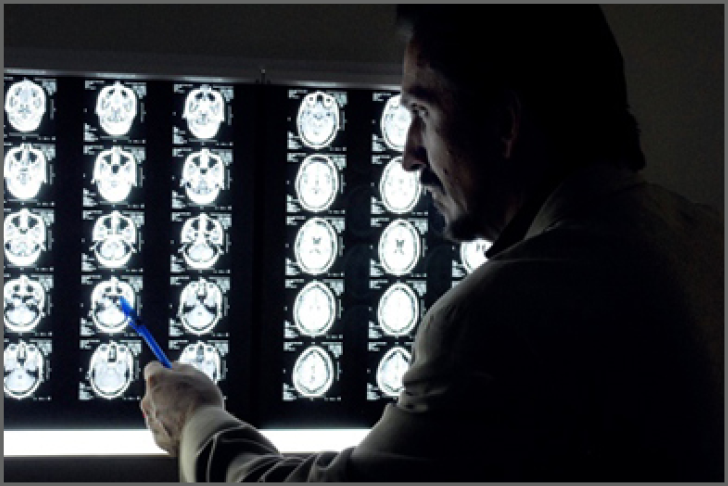 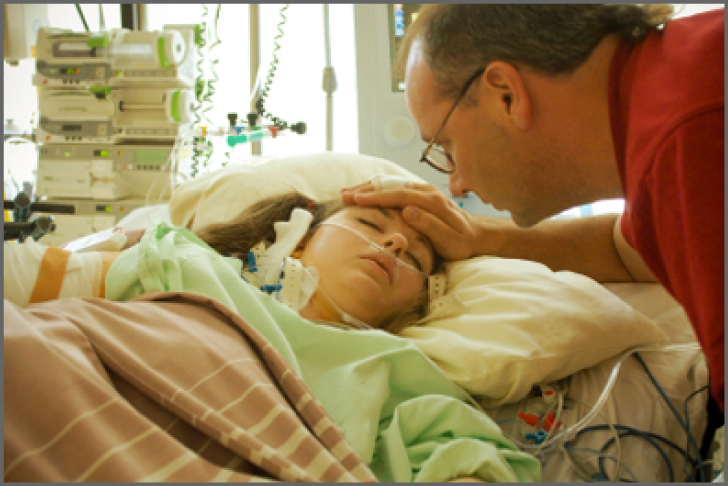 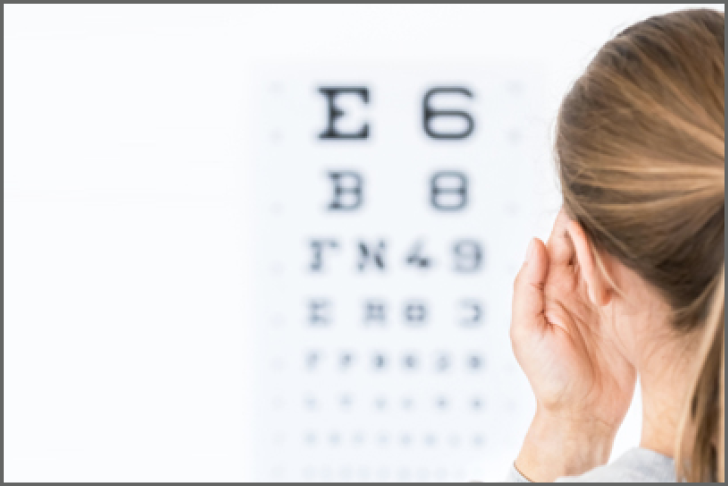 Vision Problems
Vegetative State
Understanding TBI
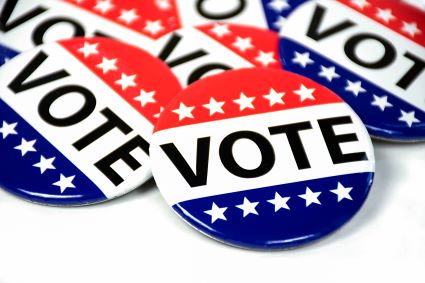 Voting Tips after TBI
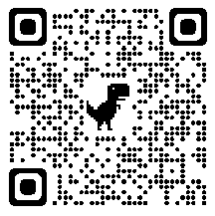 7
Traumatic Brain Injury Resources
https://msktc.org/tbi/tbi-resources
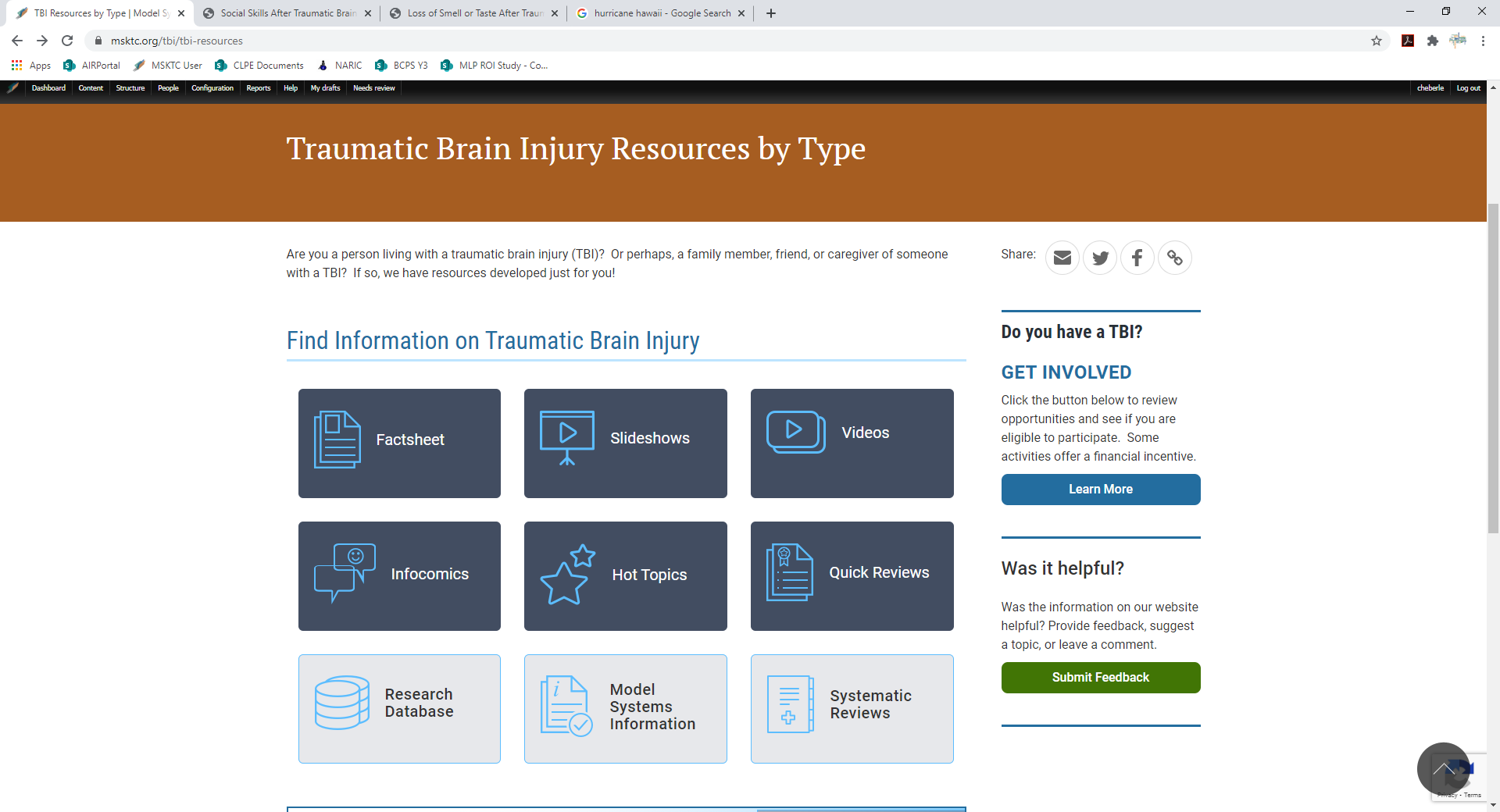 8
Acute Inpatient Rehabilitation
https://msktc.org/tbi-topics/acute-inpatient-rehabilitation
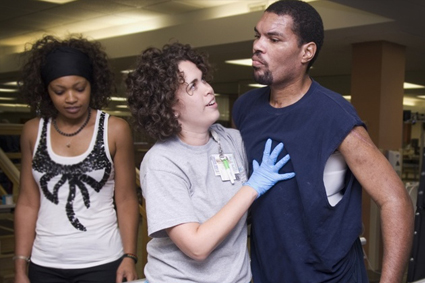 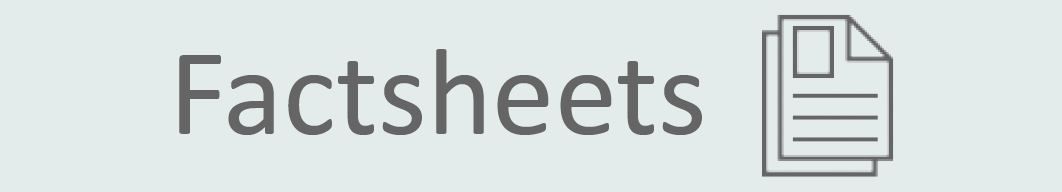 • TBI and Acute Inpatient Rehabilitation
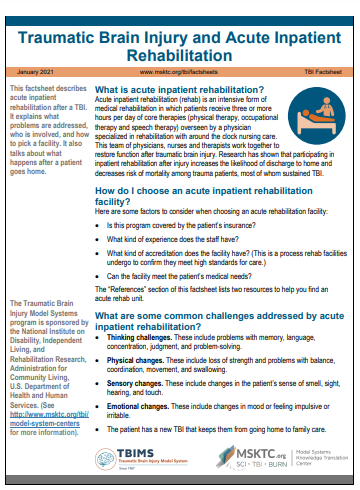 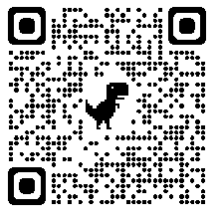 9
Alcohol & TBI
https://msktc.org/tbi-topics/alcohol-tbi
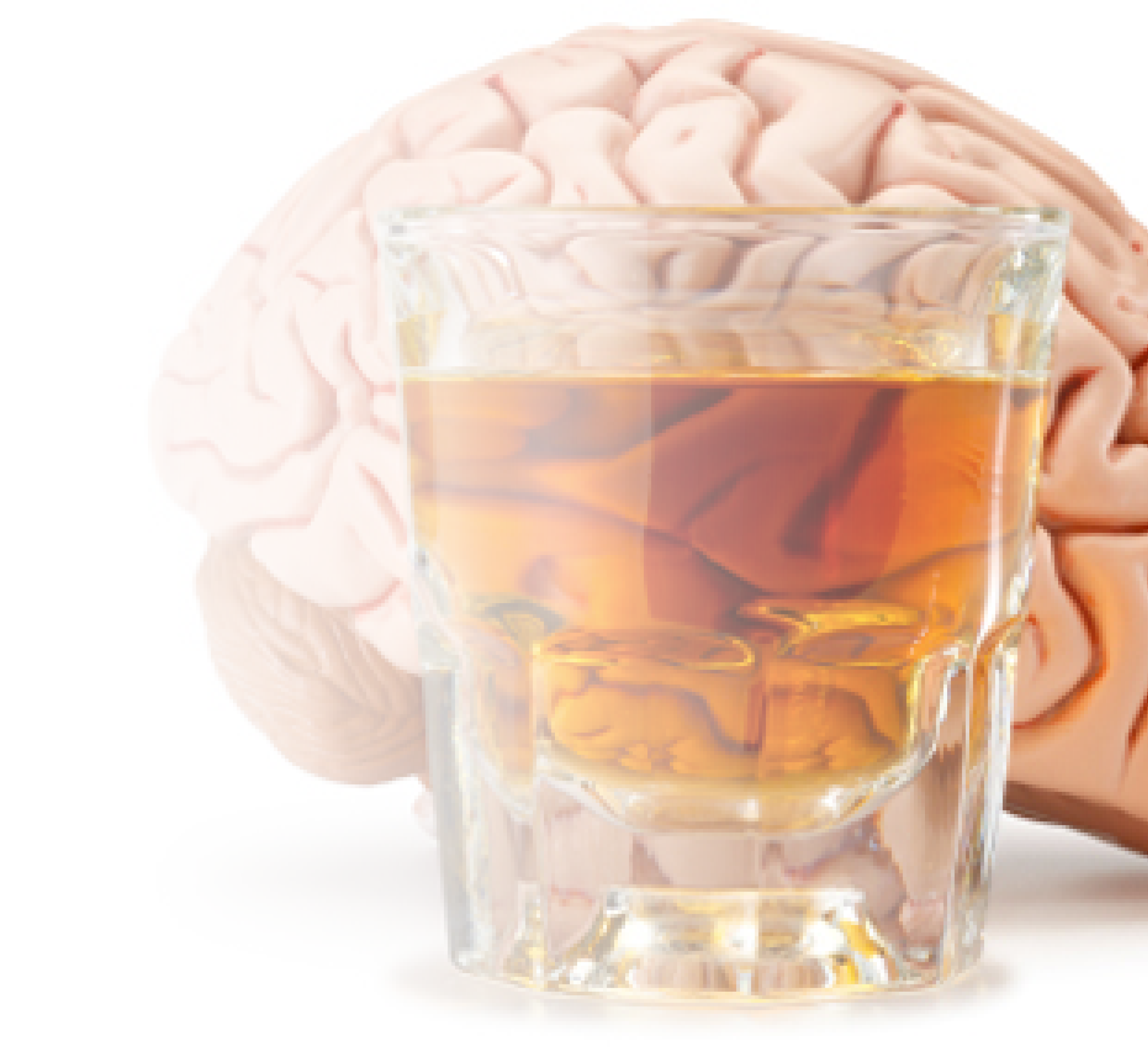 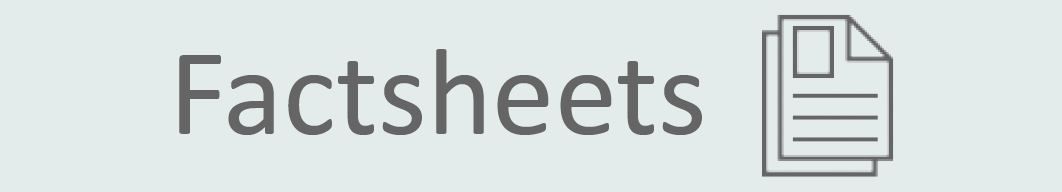 • Alcohol Use after TBI
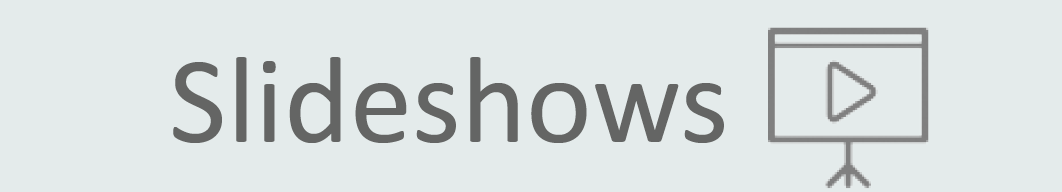 • Alcohol Use after TBI
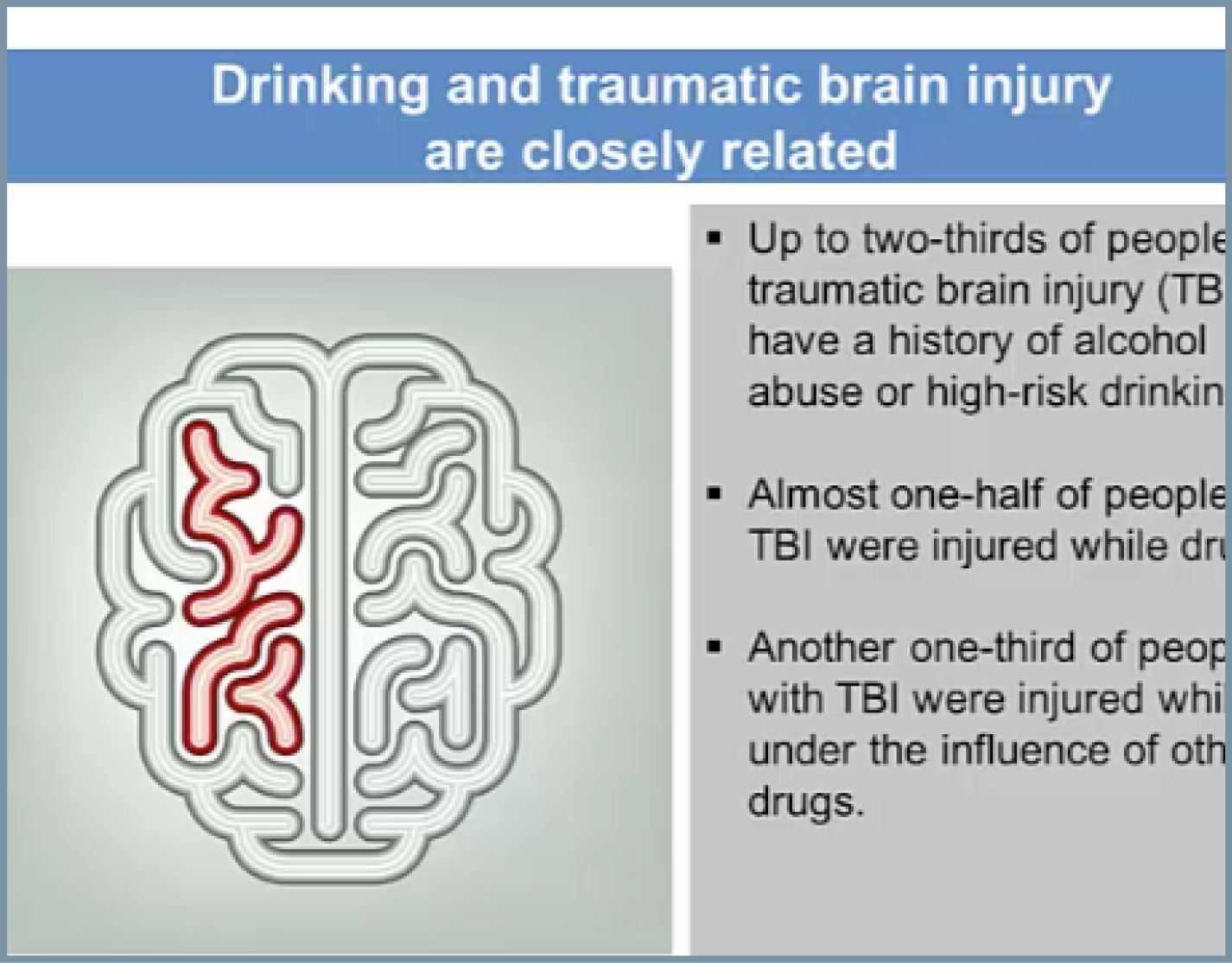 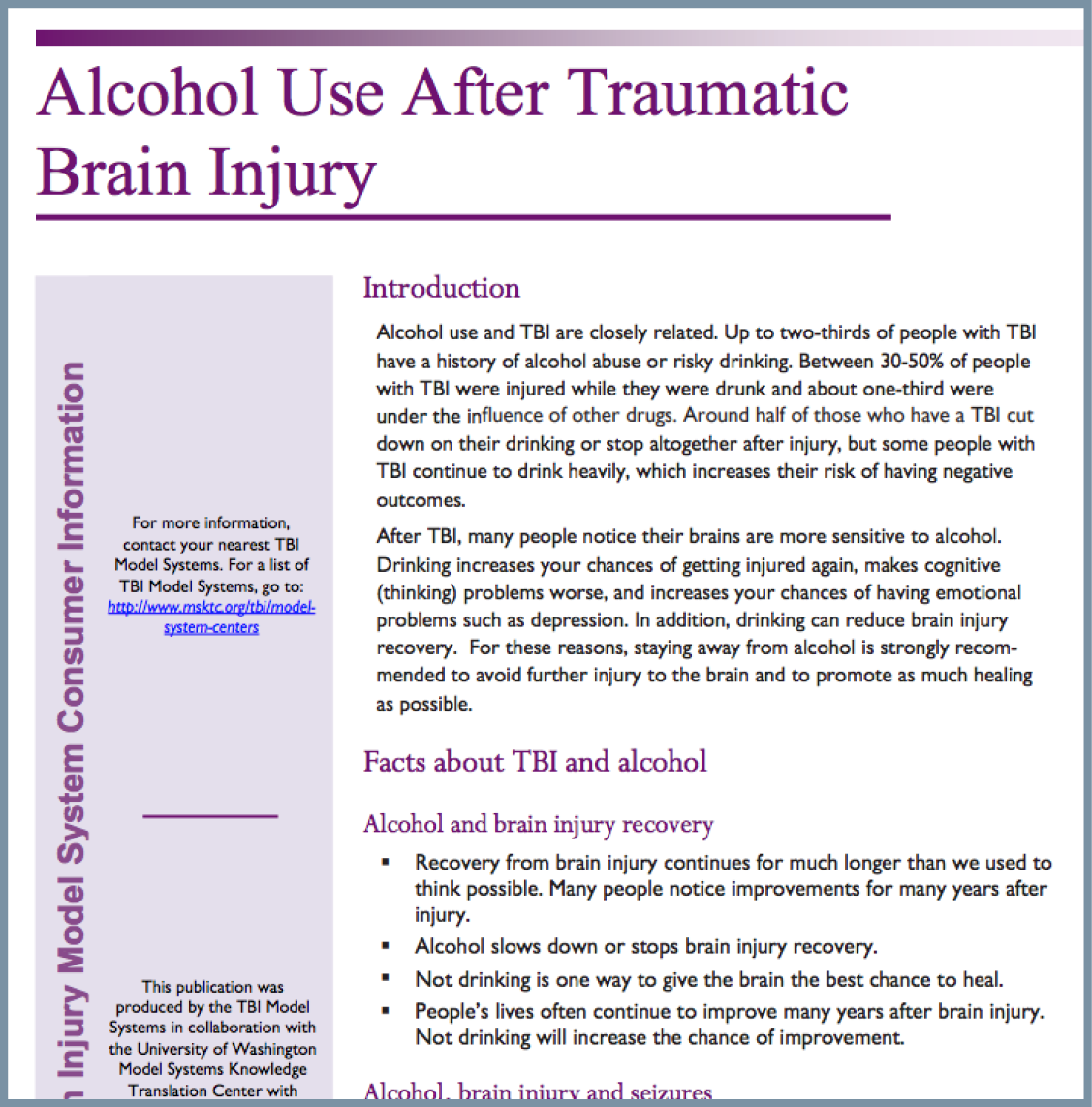 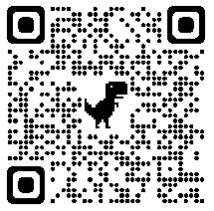 10
Balance Problems After TBI
https://msktc.org/tbi-topics/balance-problems-tbi
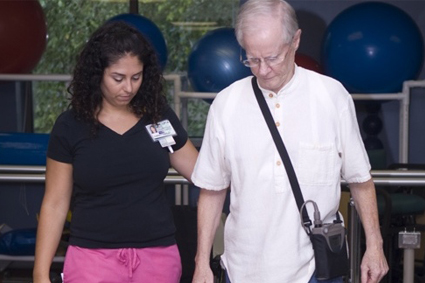 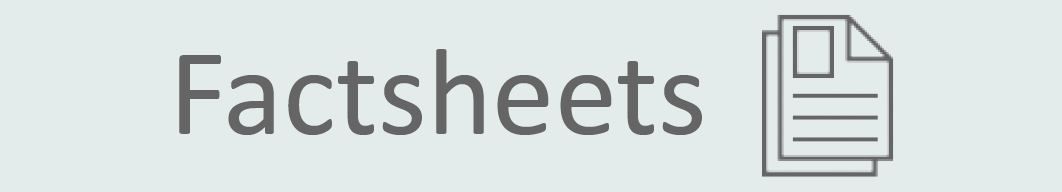 • Balance Problems after TBI
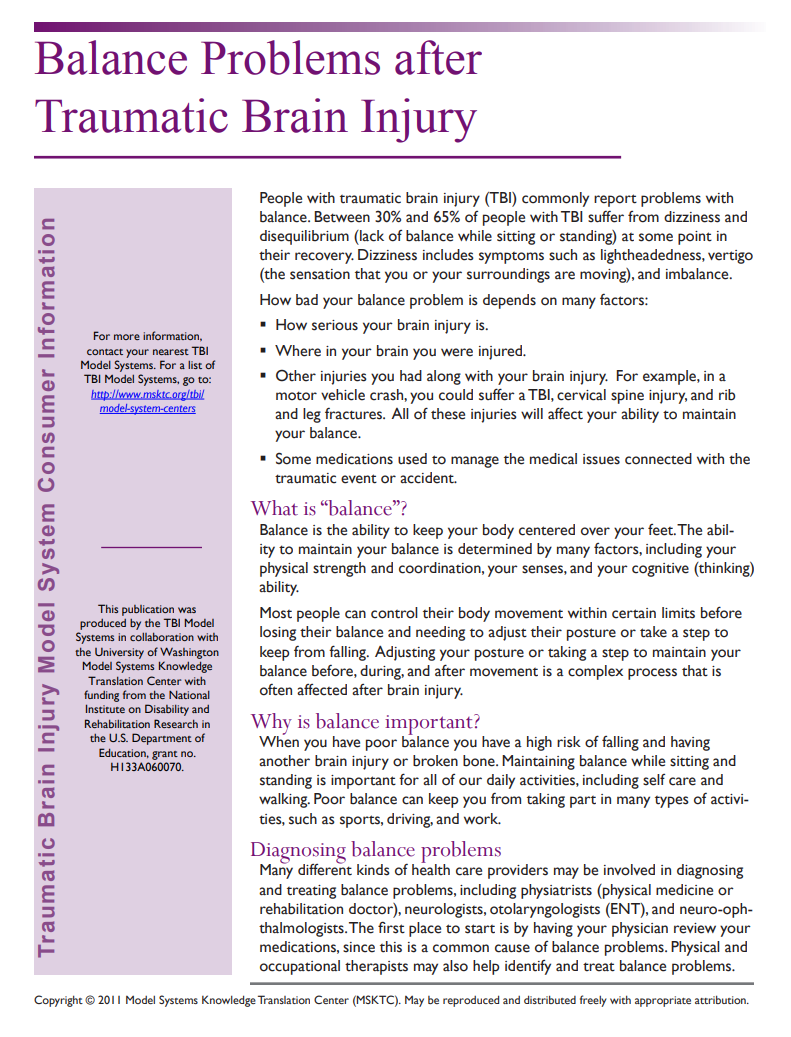 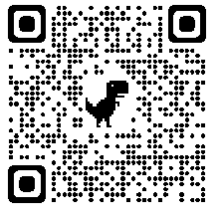 11
Being a Parent With a TBI
https://msktc.org/tbi/tbi-topics/being-parent-traumatic-brain-injury
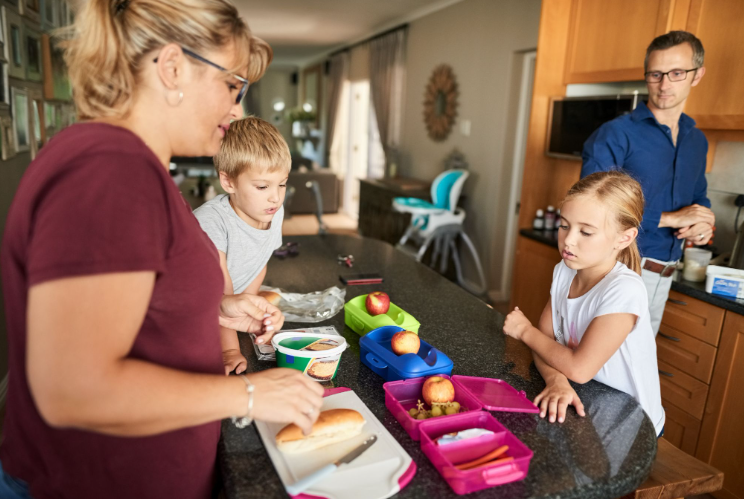 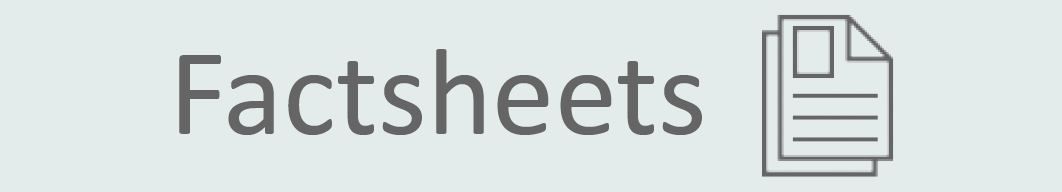 • Being a Parent With a TBI
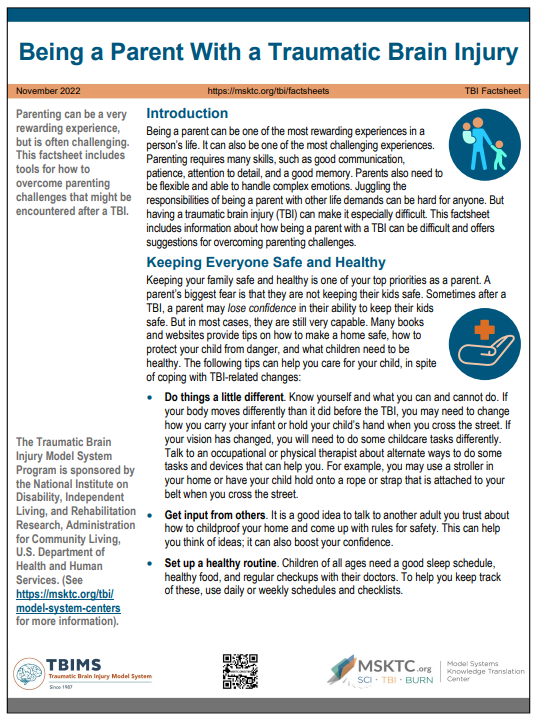 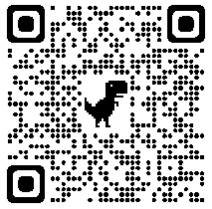 12
Change in Memory After TBI
https://msktc.org/tbi-topics/change-memory-after-tbi
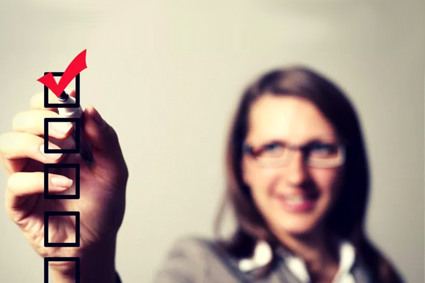 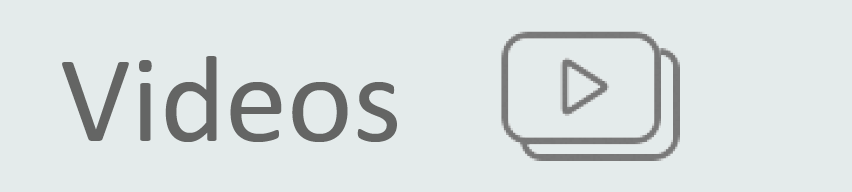 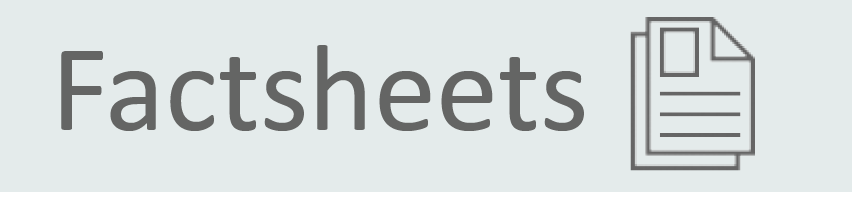 Advice for Families and Caregivers
Changes in Memory After TBI
Cognitive Rehabilitation for Memory Problems After TBI
Developing Awareness of Memory Issues
Emotional Impact of Memory Problems
Importance of Family Support with Memory Strategies
Initially Resistant to Memory Strategies
It's not just the injury that matters but the brain that is injured.
Learning a New Memory Strategy in Multiple Settings
Low-Tech and No-Tech Strategies for Memory Support
Make Sure It Is a Memory Problem
Medication and Memory Problems After TBI
Memory Is Not a Single Thing
Memory Issues Impacting Other Health Problems
Memory Problems and Returning to Work After TBI
Memory Problems Causing Conflict Within Families
Memory Strategies Don’t Weaken Your Memory
Pillboxes as Memory Supports: Individualizing
Primary Care Providers and Memory Problems After TBI
Remembering the Time Before the Injury
Smartphones as Memory Supports
Social Impact of Memory Problems
The Challenge of Remembering Memory Strategies
The Neurology of Memory Problems
Uncertainty About Recovering Memory Function
When Strategies Don’t Work
Memory & Moderate and Severe TBI
Hot Topic
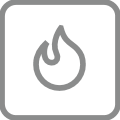 Changes in Memory After TBI
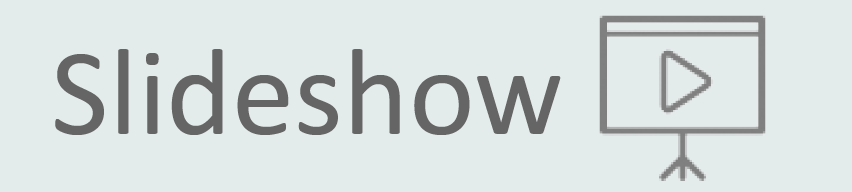 Memory and Moderate to Severe TBI
Podcasts
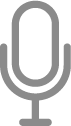 The Neurology of Memory Problems After TBI
Memory and Traumatic Brain Injury
Initially Resistant to Memory Strategies
Medication and memory Problems After TBI
Make Sure It Is a Memory Problem
Advice for Family Members
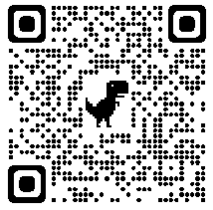 13
Chronic Pain & TBI
https://msktc.org/tbi-topics/chronic-pain-tbi
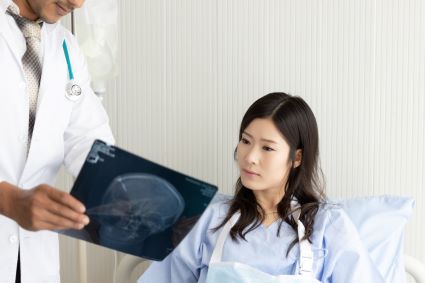 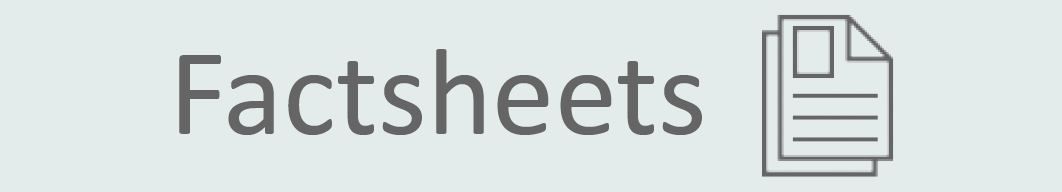 • Traumatic Brain Injury and Chronic Pain (2 Parts)
Infocomic
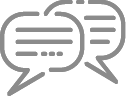 • Traumatic Brain Injury and Chronic Pain (4 Parts)
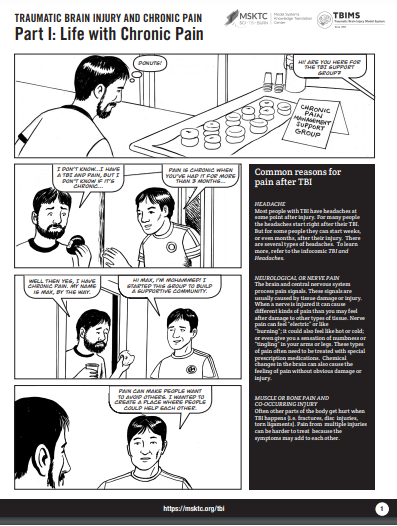 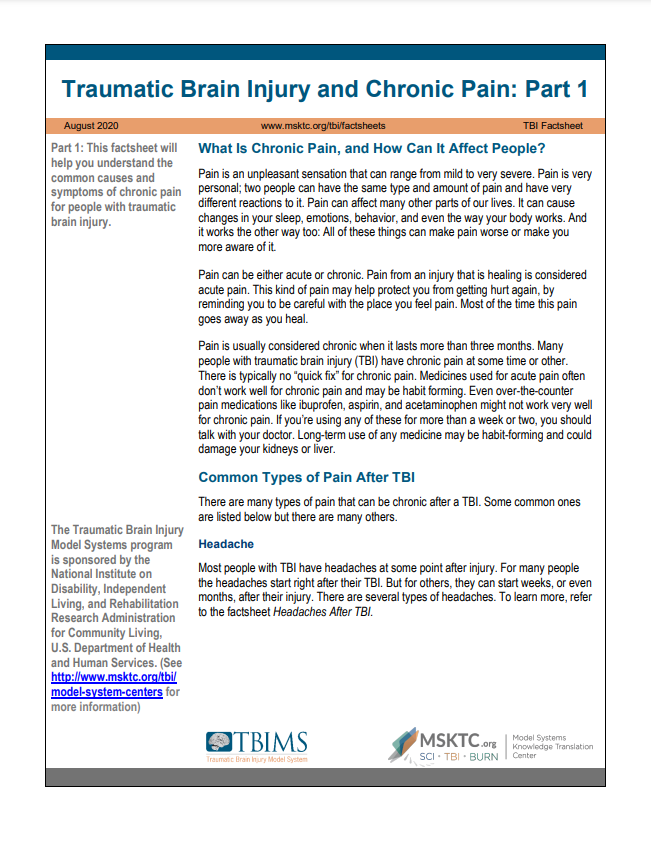 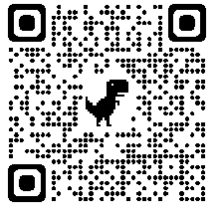 14
Cognitive Problems After TBI
https://msktc.org/tbi-topics/cognitive-problems
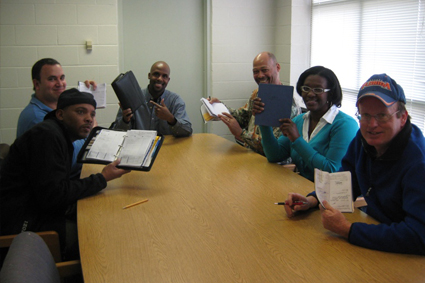 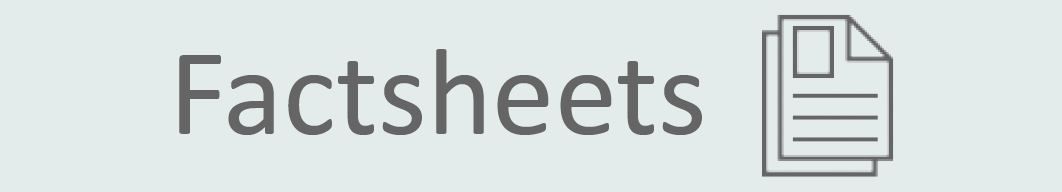 • Cognitive Problems after TBI
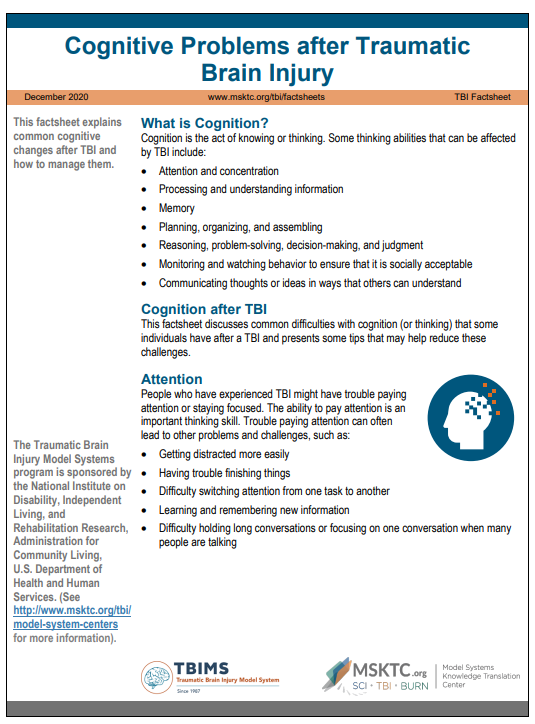 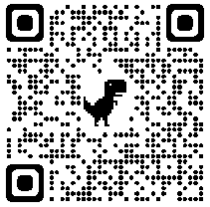 15
Concussion Recovery
https://msktc.org/tbi-topics/concussion-recovery
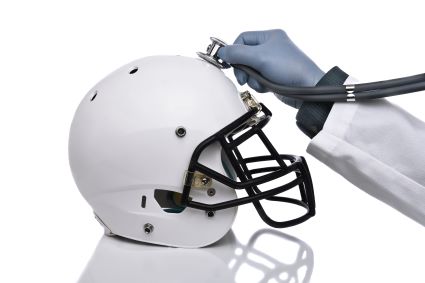 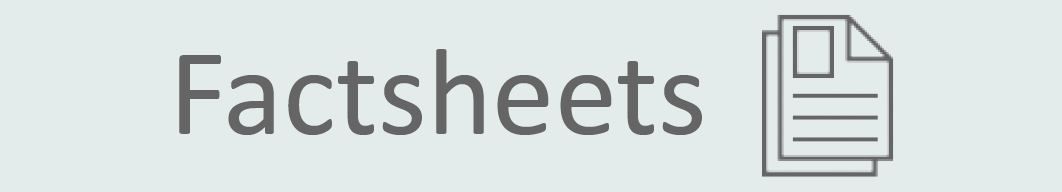 • Concussion Recovery
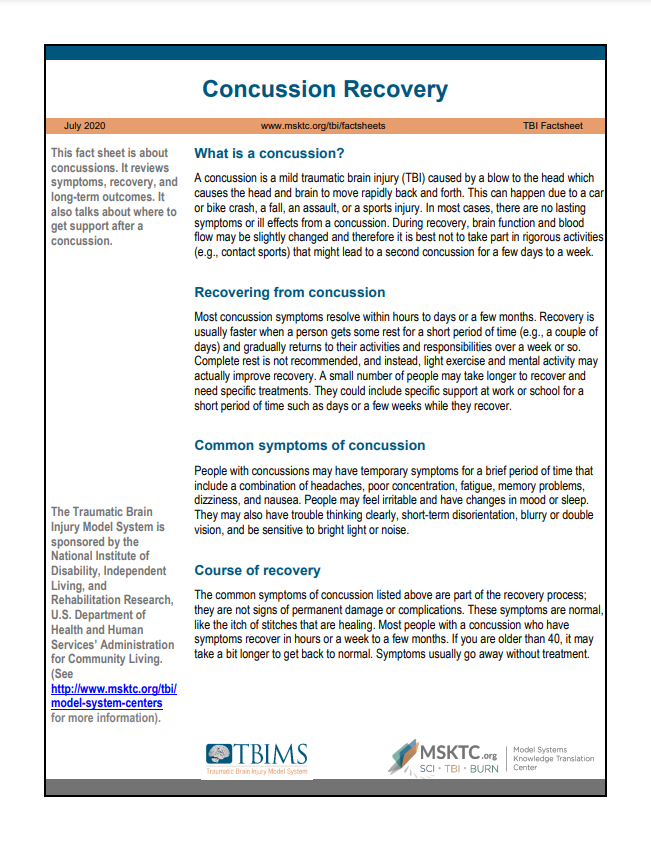 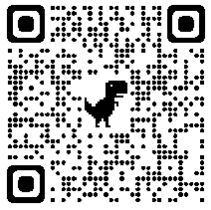 16
Driving After TBI
https://msktc.org/tbi-topics/driving
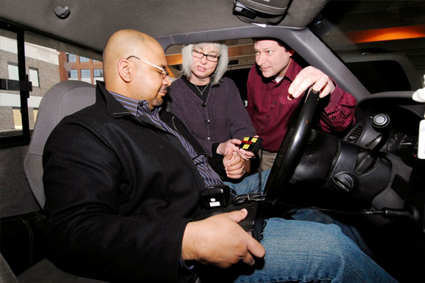 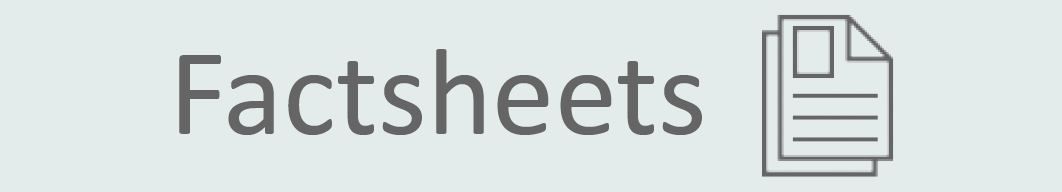 • Driving After TBI
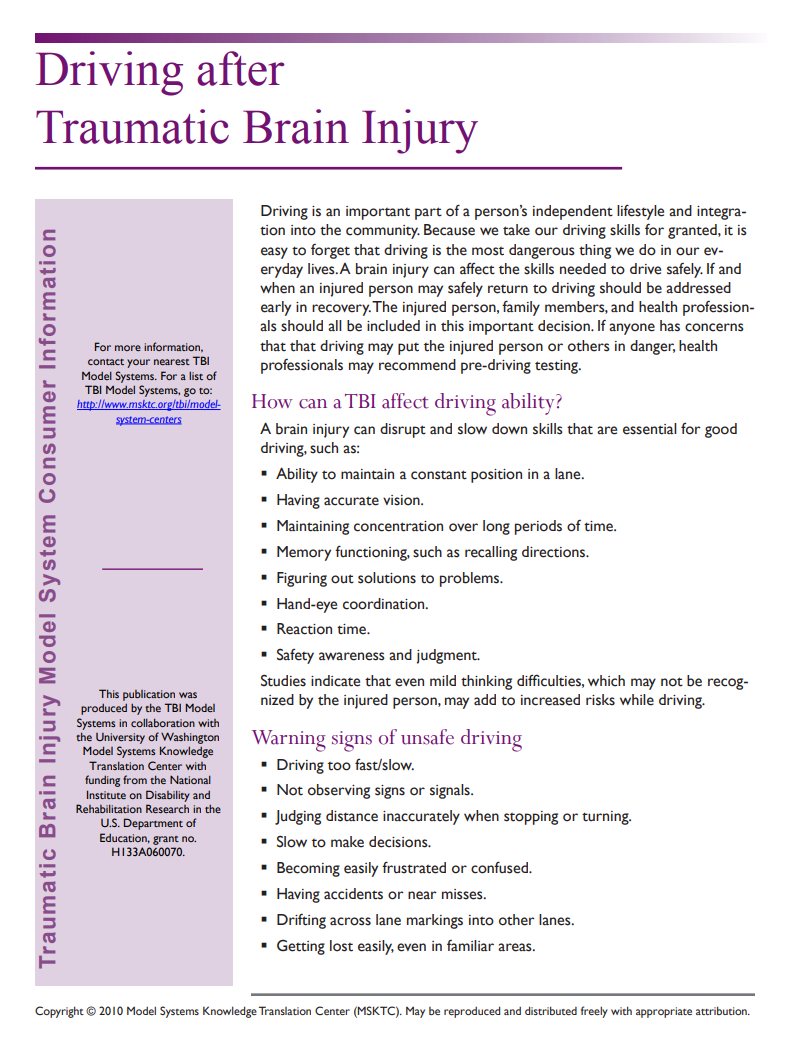 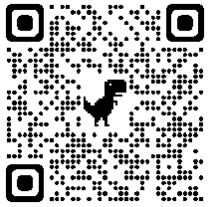 17
Emotional Problems After TBI
https://msktc.org/tbi-topics/emotional-problems-after-tbi
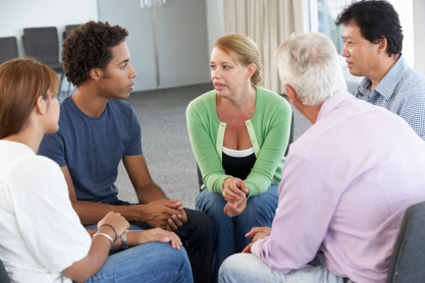 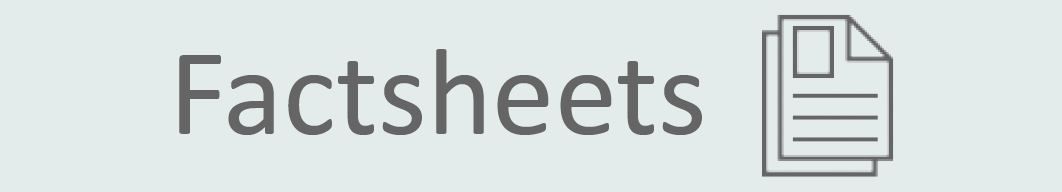 • Emotional Problems After TBI
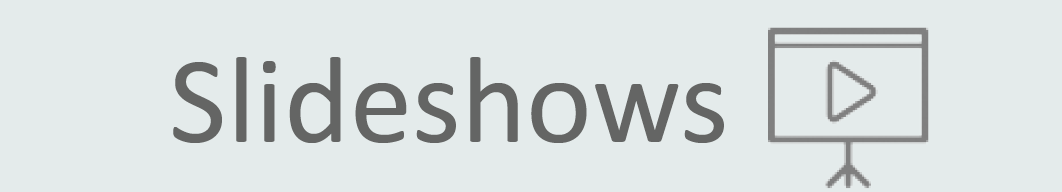 • Emotional Problems After TBI
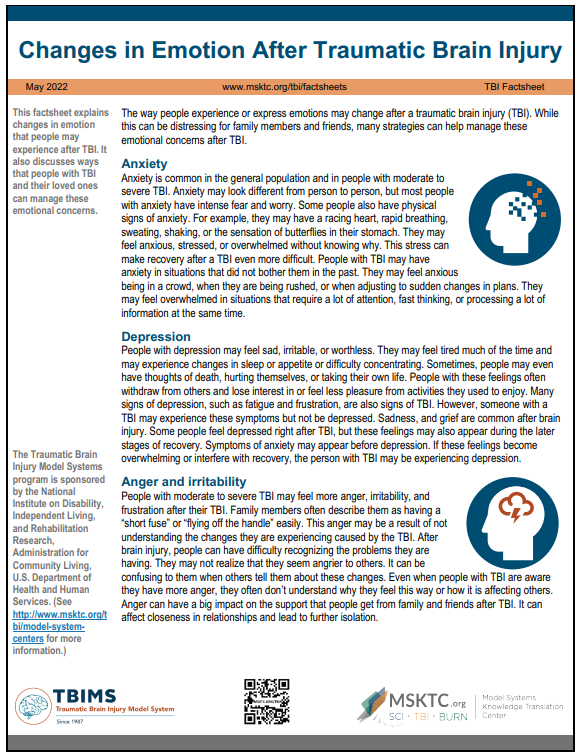 Infocomic
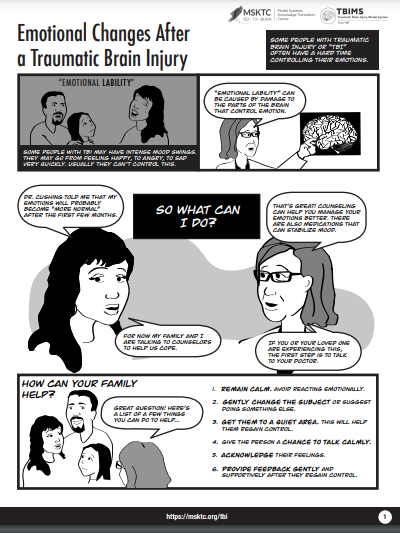 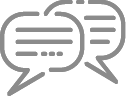 • Emotional Problems After TBI
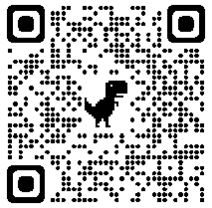 18
Fatigue and TBI
https://msktc.org/tbi-topics/fatigue-tbi
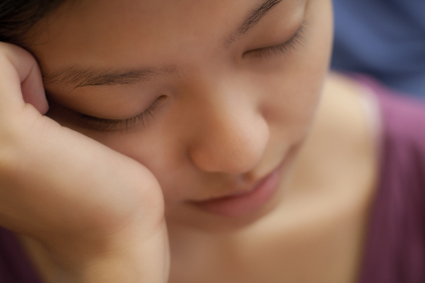 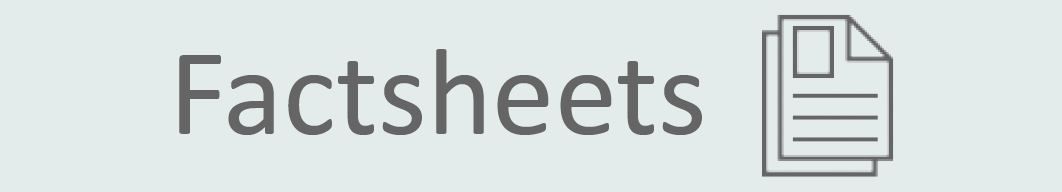 • Fatigue and TBI
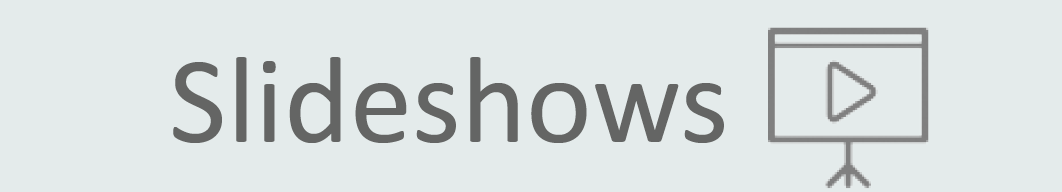 • Fatigue and TBI
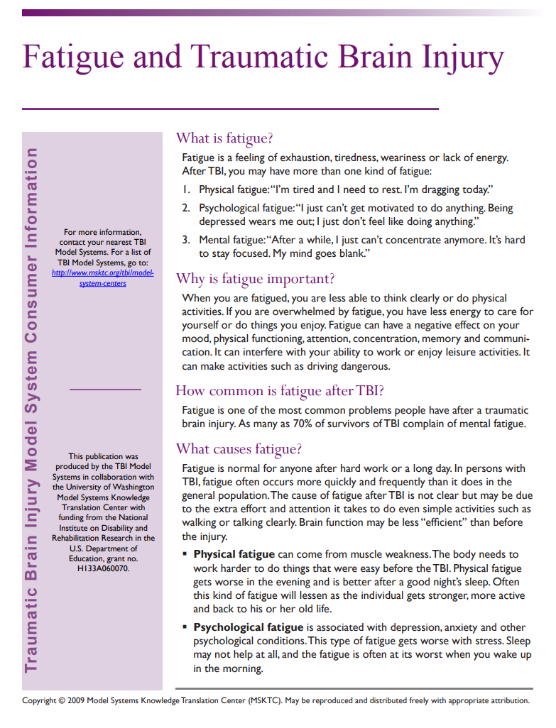 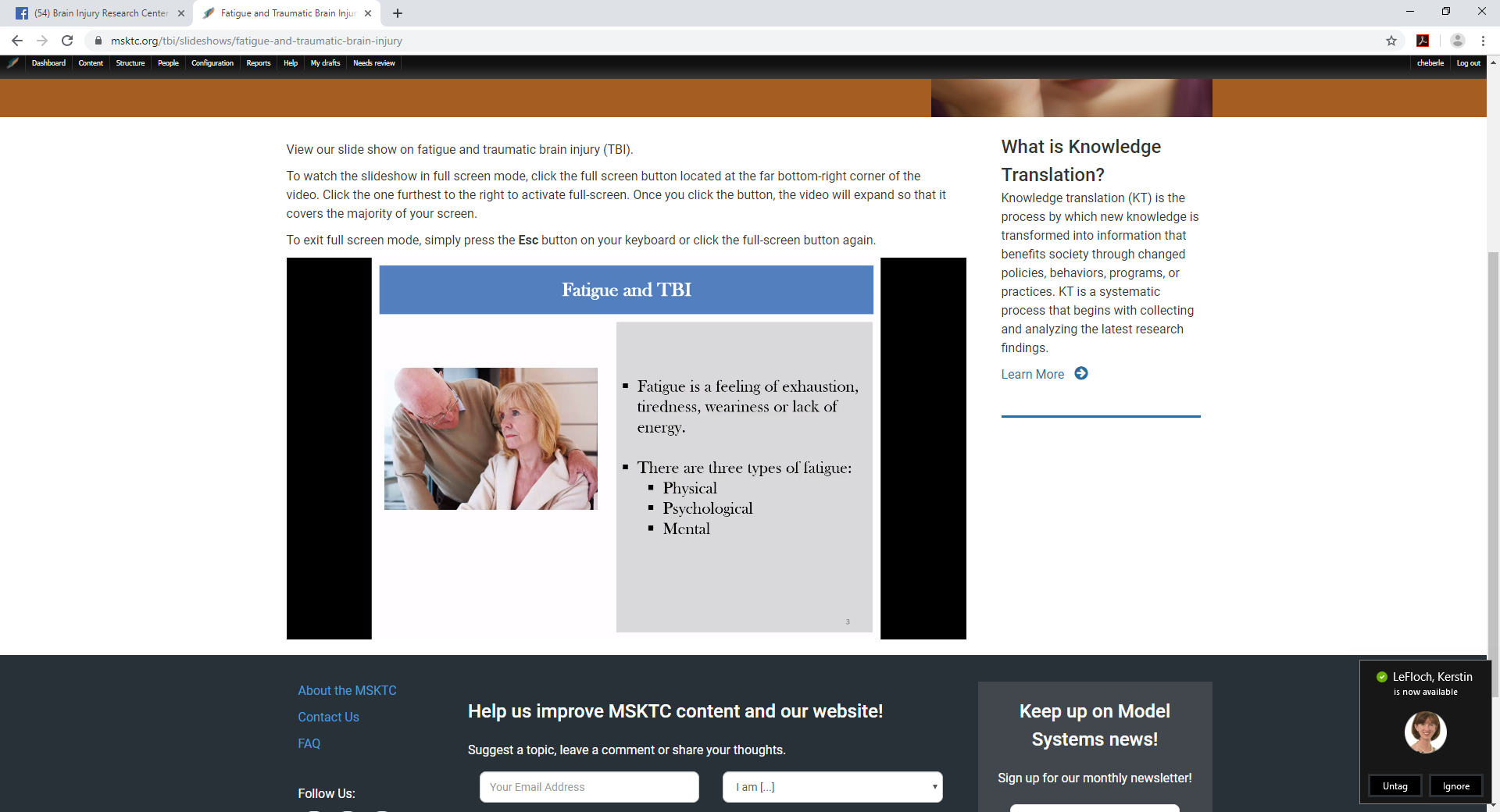 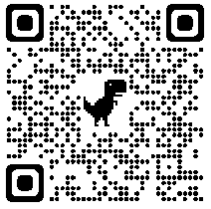 19
Headaches After TBI
https://msktc.org/tbi-topics/headaches
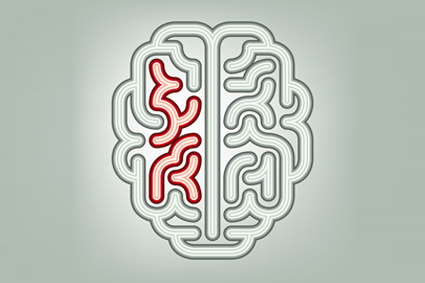 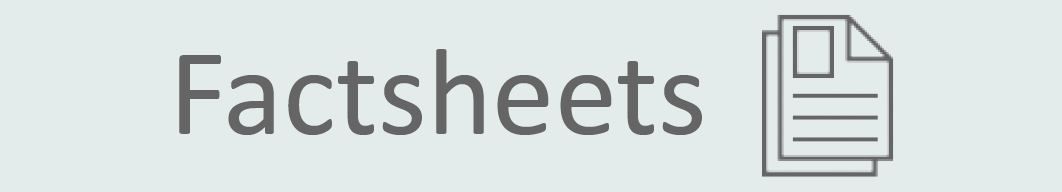 • Headaches After TBI
Infocomic
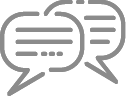 • TBI and Headaches
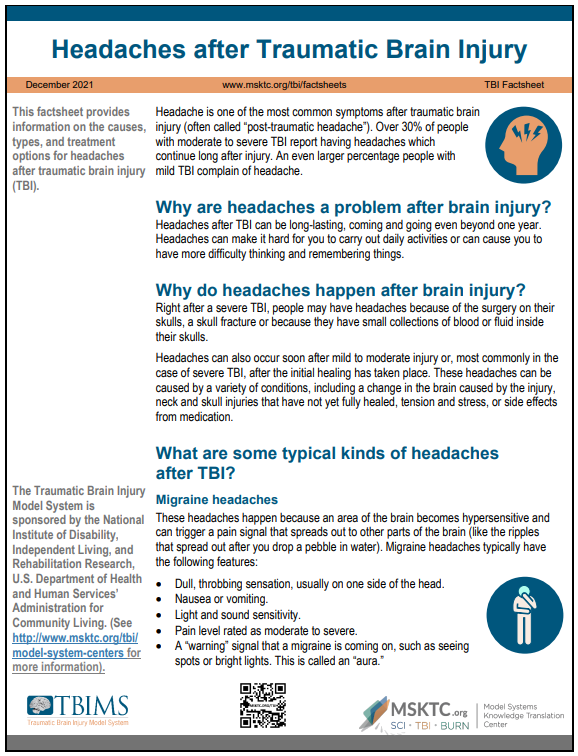 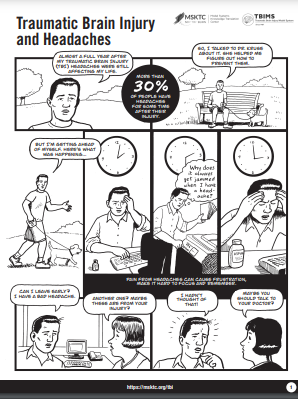 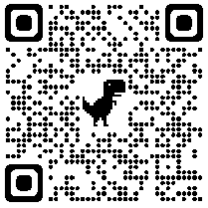 20
Irritability, Anger, and Aggression After TBI
https://msktc.org/tbi-topics/irritability-anger-and-aggression-after-tbi
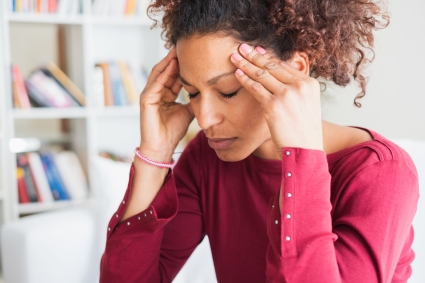 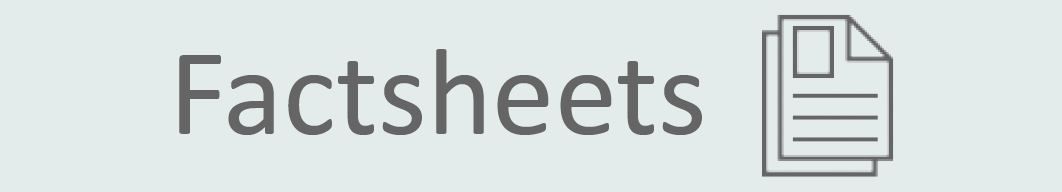 • Understanding and Coping With Irritability, Anger, and Aggression After TBI
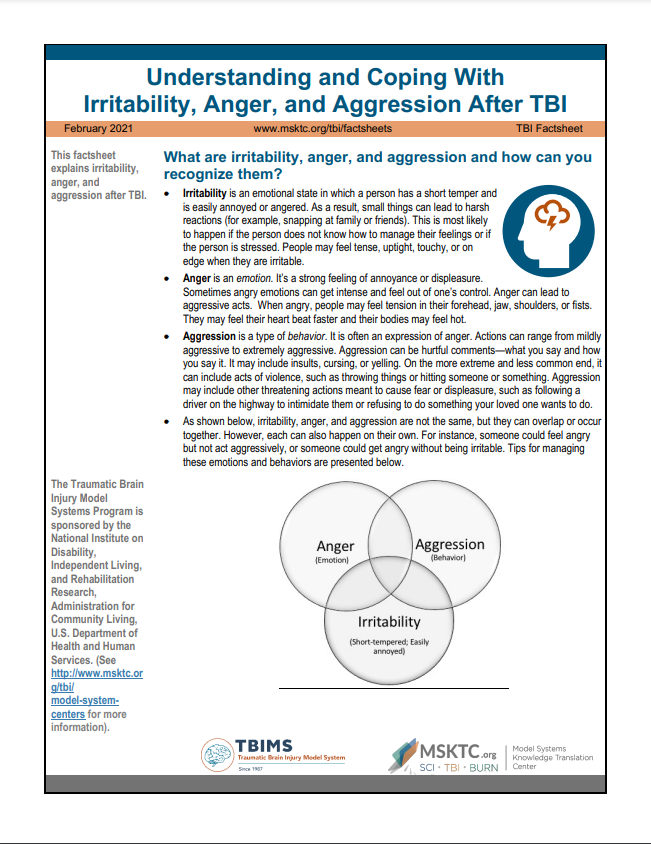 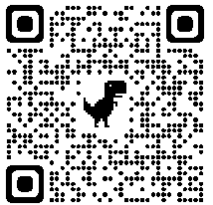 21
Loss of Smell or Taste After TBI
https://msktc.org/tbi-topics/loss-smell-or-taste-after-tbi
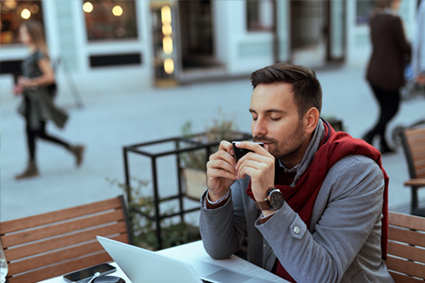 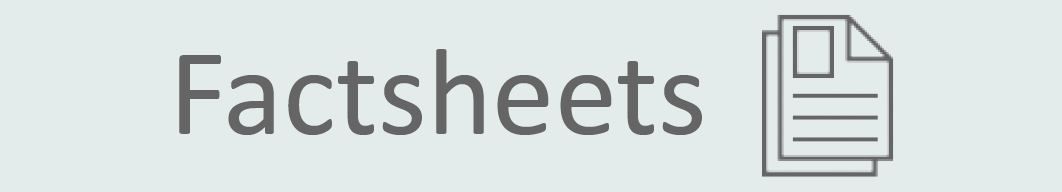 • Loss of Smell or Taste After TBI
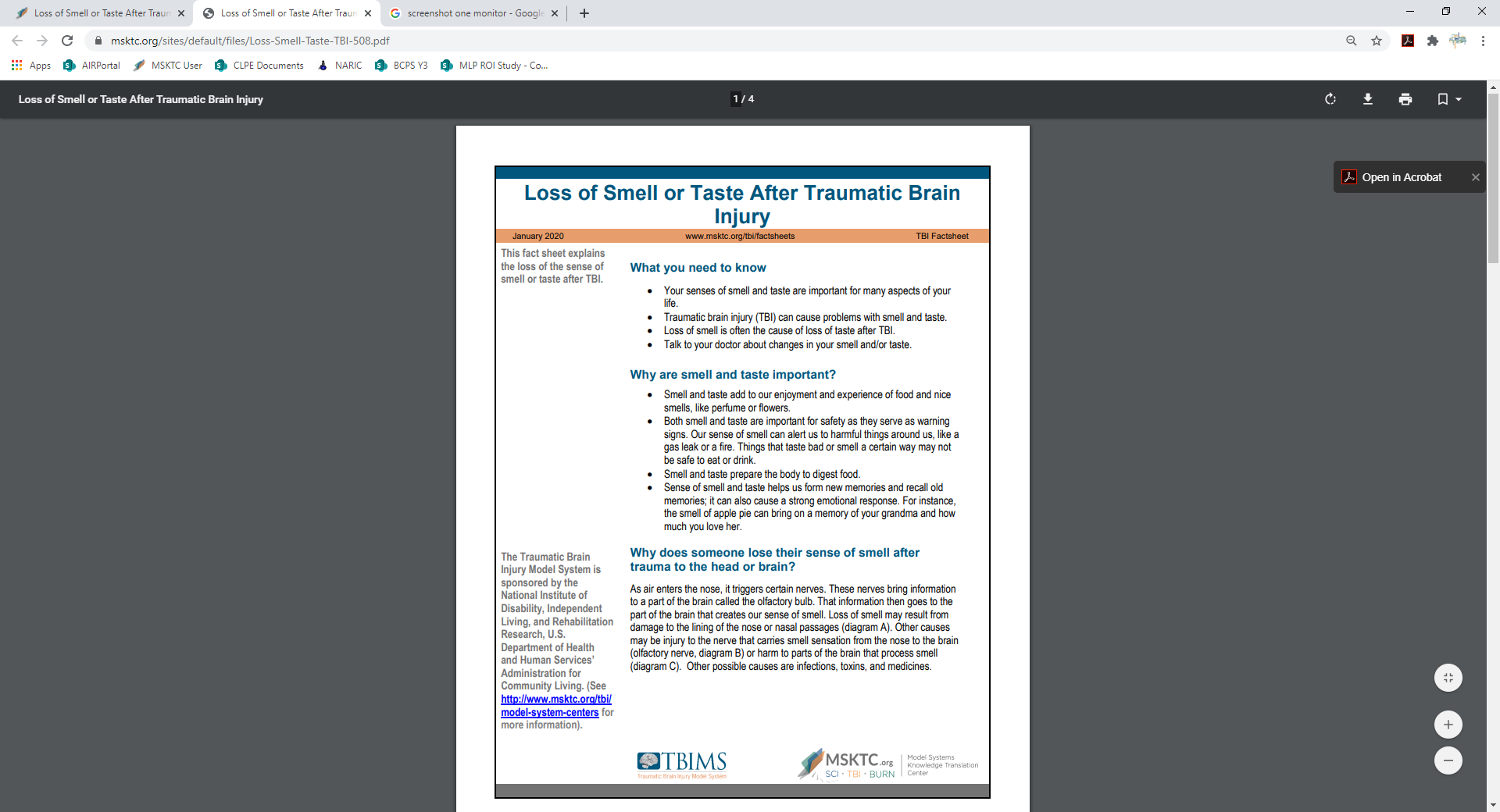 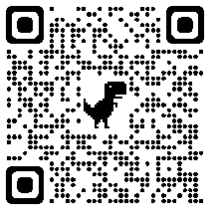 22
Obstructive Sleep Apnea
https://msktc.org/tbi/tbi-topics/obstructive-sleep-apnea
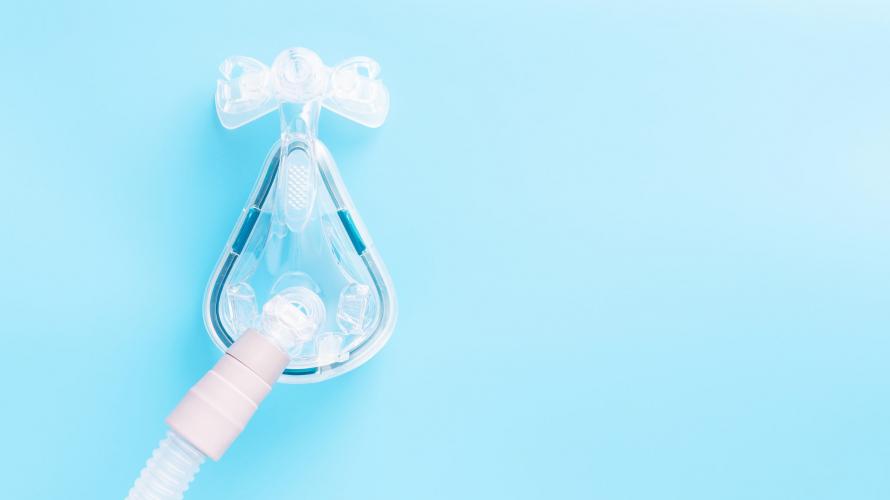 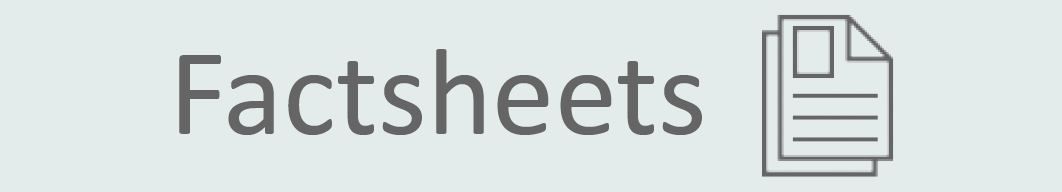 • Obstructive Sleep Apnea after TBI
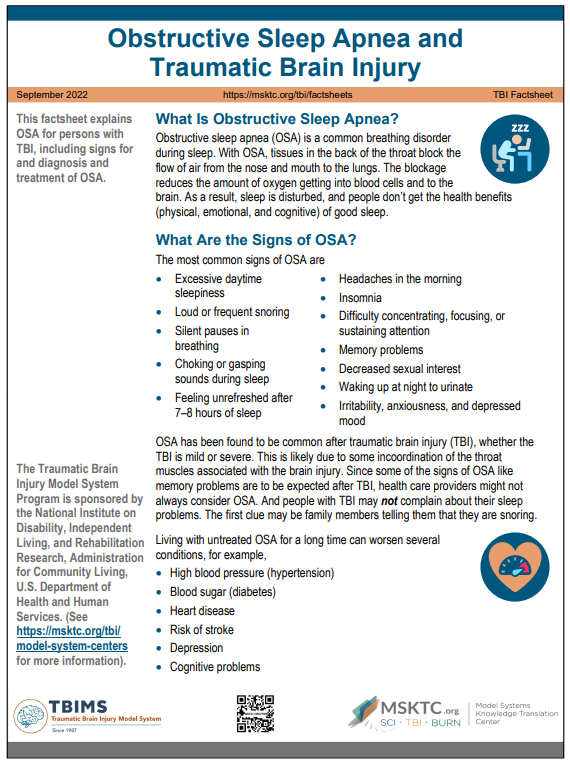 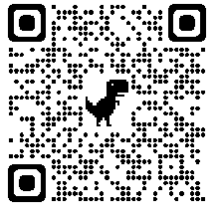 23
Relationships After TBI
https://msktc.org/tbi-topics/relationships-after-tbi
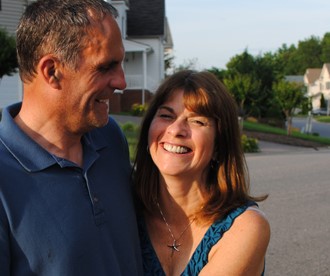 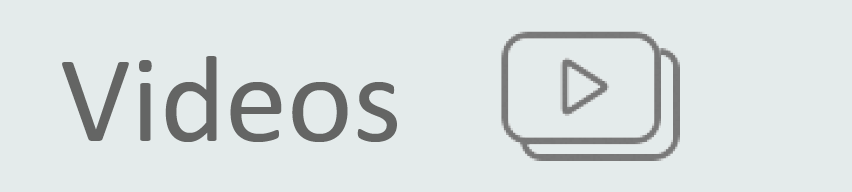 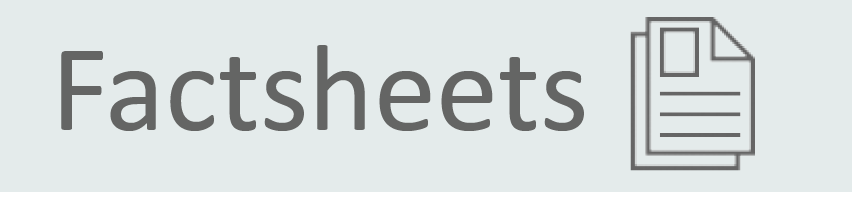 Ambiguous Loss
Don’t Let this Horrible Accident Destroy Your Marriage
Getting Back on the Bike
His Divot
How Family Roles Change After TBI
How to find Help
Impact of Coupled Relationship on Recovery
Insight Into His Cognitive and Physical Changes
Intimacy after TBI
Parenting after TBI in the Family
Recognizing the Positives
Relationships After TBI
The Brain Injury Family Intervention Feelings Checklist
Thoughts on Going to a Relationship Counselor
Treating Each Other with Love
What Couples Counseling is Like from the Couples’ Perspective
What Couples Counseling is Like from the Therapist's Perspective
Relationships After TBI
Hot Topic
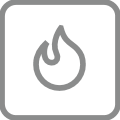 Relationships After TBI
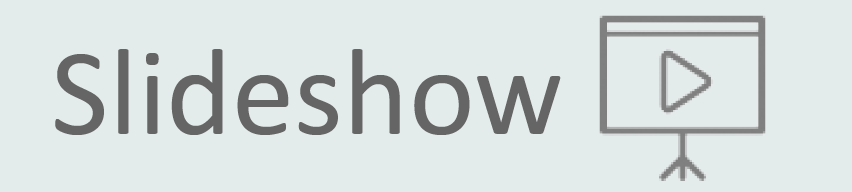 Couples' Relationships after TBI
Podcasts
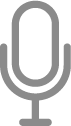 Relationships after TBI
How to Find Help
Recognizing the Positives
Getting Back on the Bike and the Surfboard
The Brain Injury Family Intervention Feelings Checklist
Parenting After a TBI in the Family
How Family Roles Change After TBI
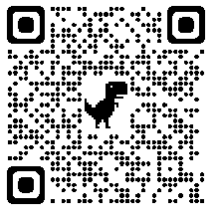 24
Returning to School After TBI
https://msktc.org/tbi-topics/returning-school
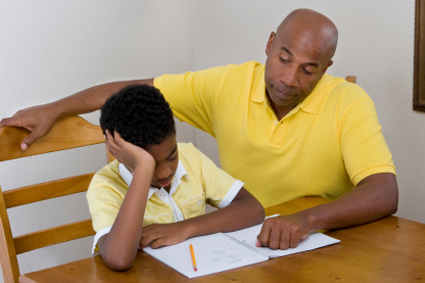 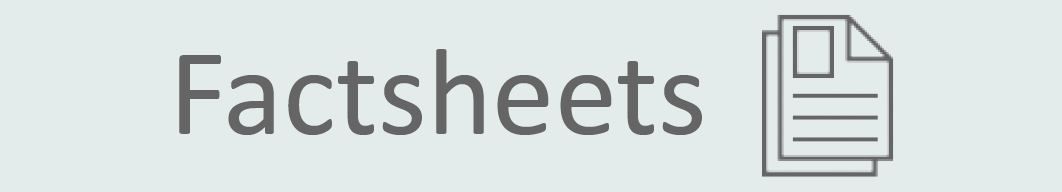 • Returning to School After TBI
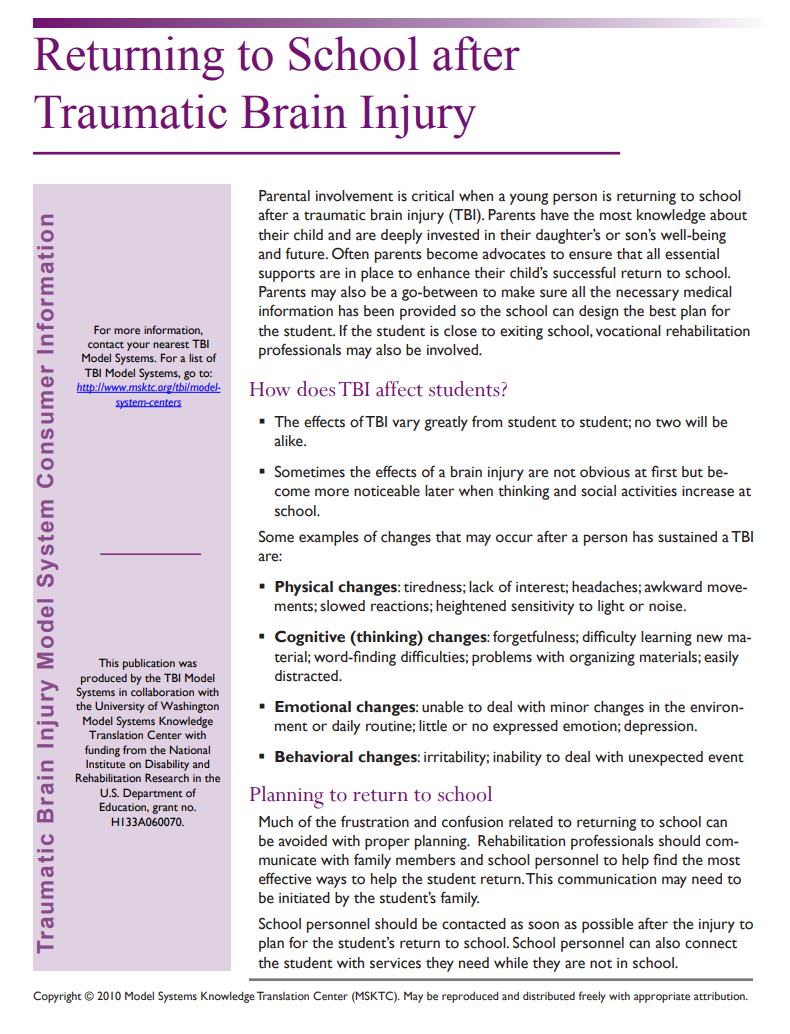 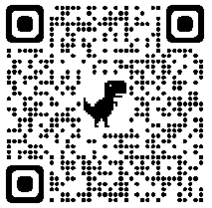 25
Seizures After TBI
https://msktc.org/tbi-topics/seizures
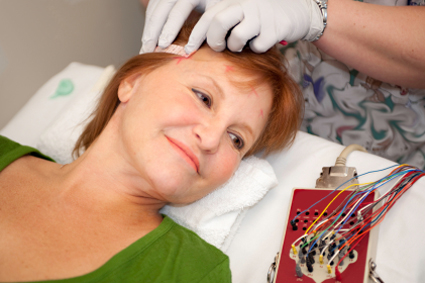 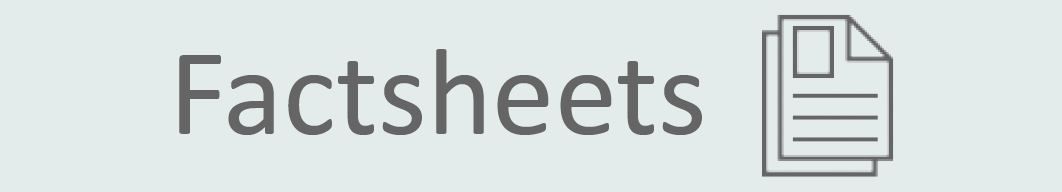 • Seizures After TBI
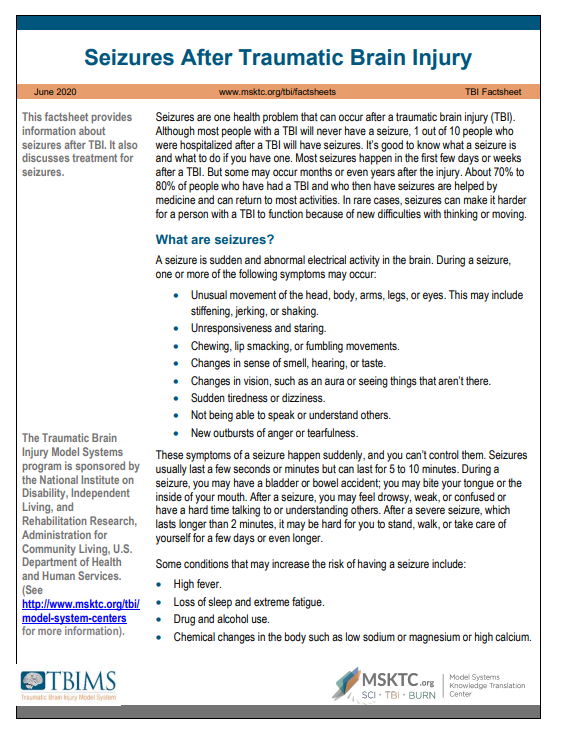 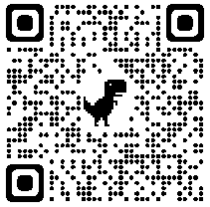 26
Severe TBI
https://msktc.org/tbi-topics/severe-tbi
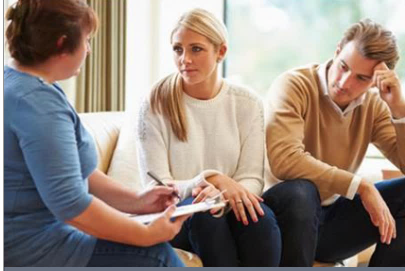 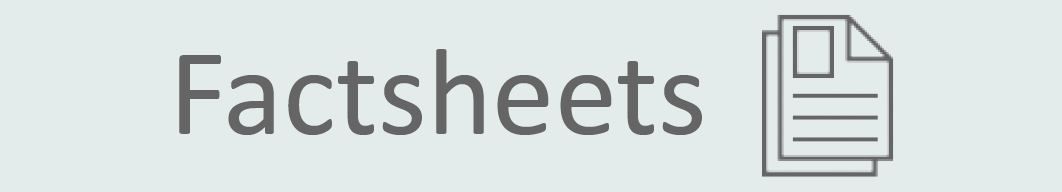 • Severe TBI: What to Expect in the 
  Trauma Center, Hospital, and Beyond
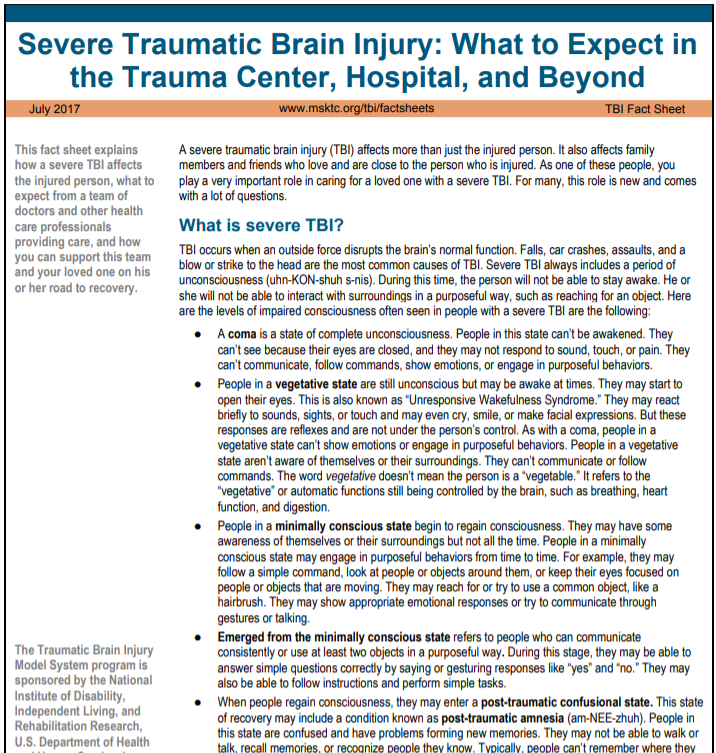 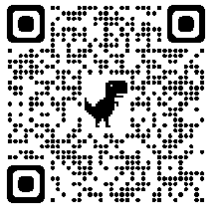 27
Sexuality After TBI
https://msktc.org/tbi-topics/sexuality-after-tbi
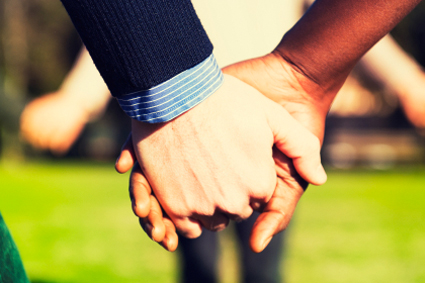 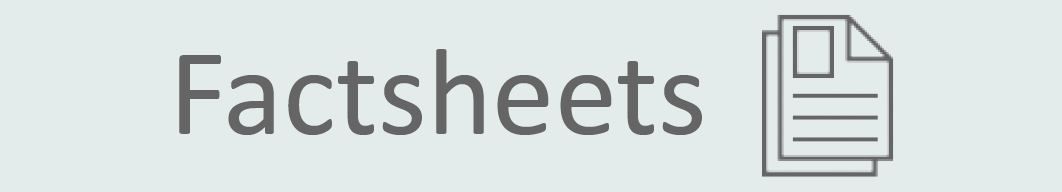 • Sexuality After TBI
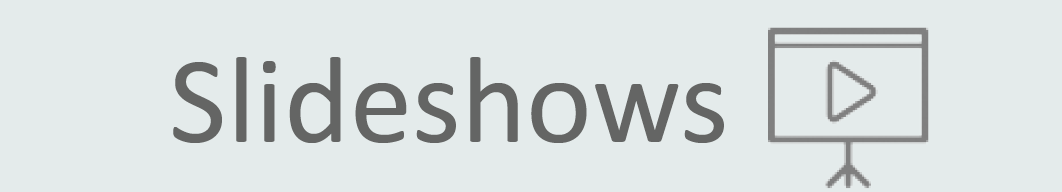 • Sexuality After TBI
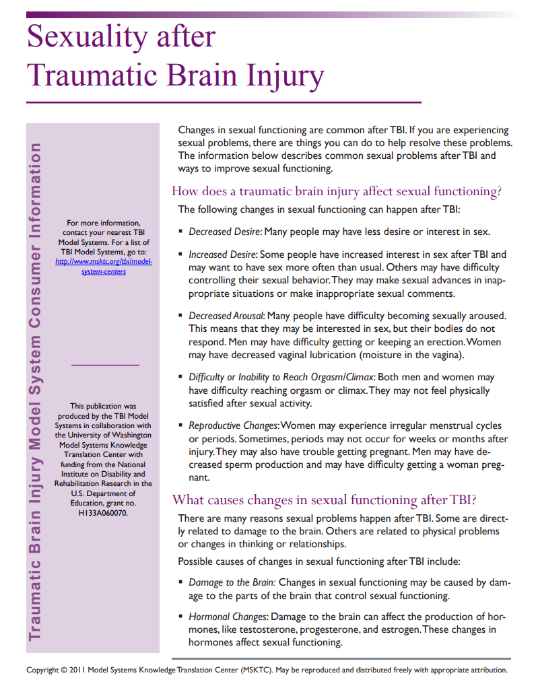 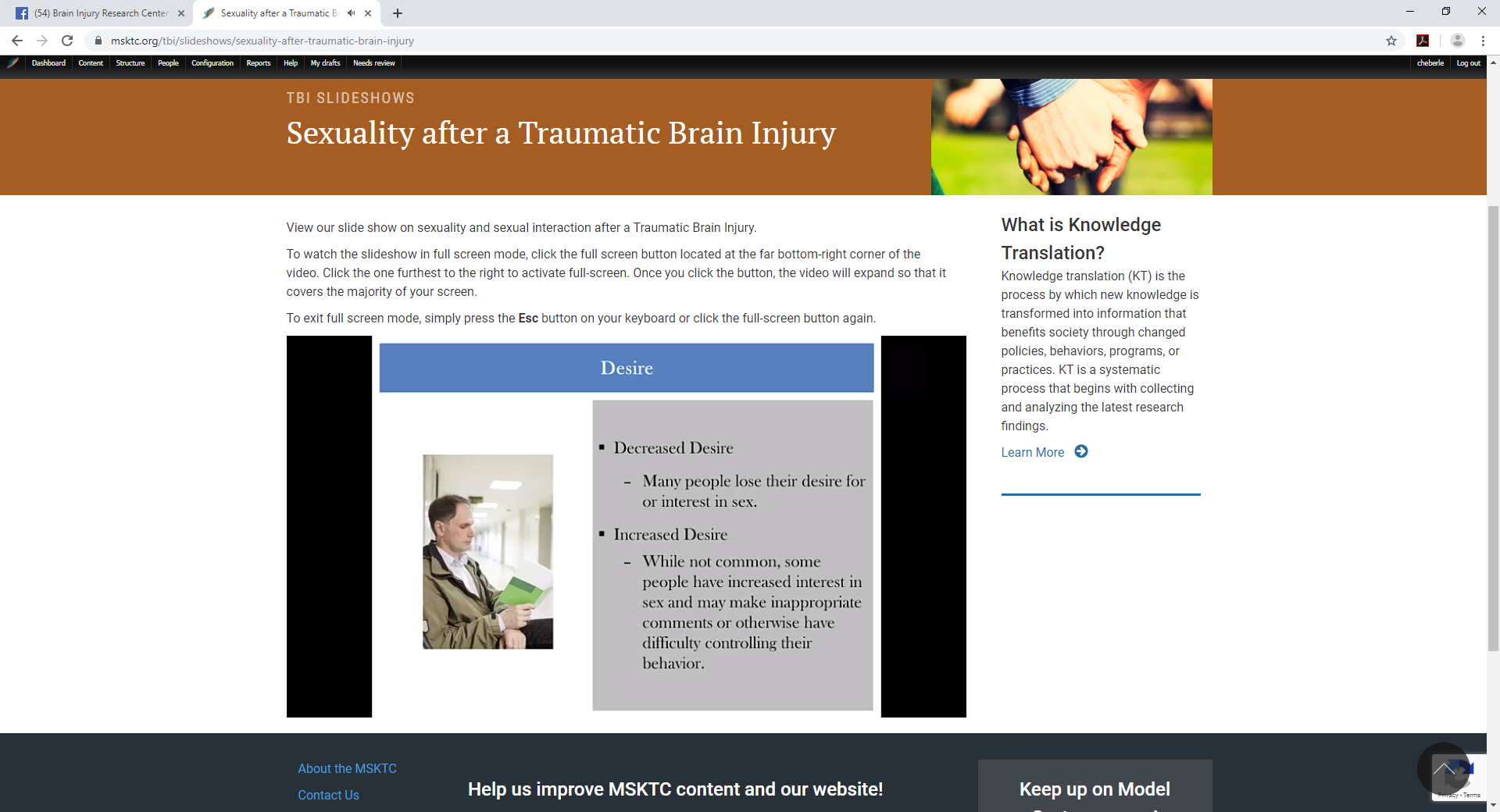 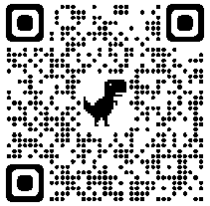 28
Sleep and TBI
https://msktc.org/tbi-topics/sleep-tbi
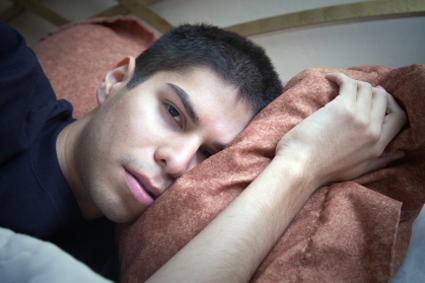 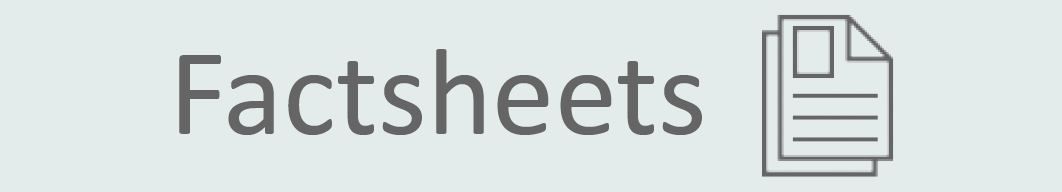 • Sleep and TBI
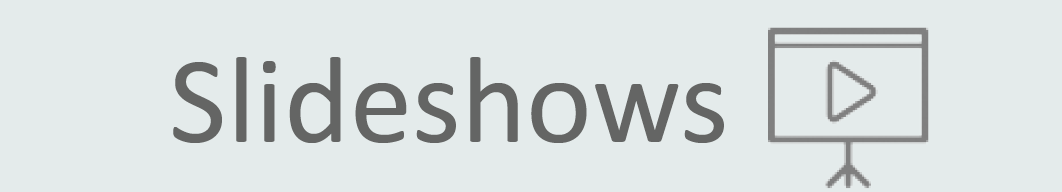 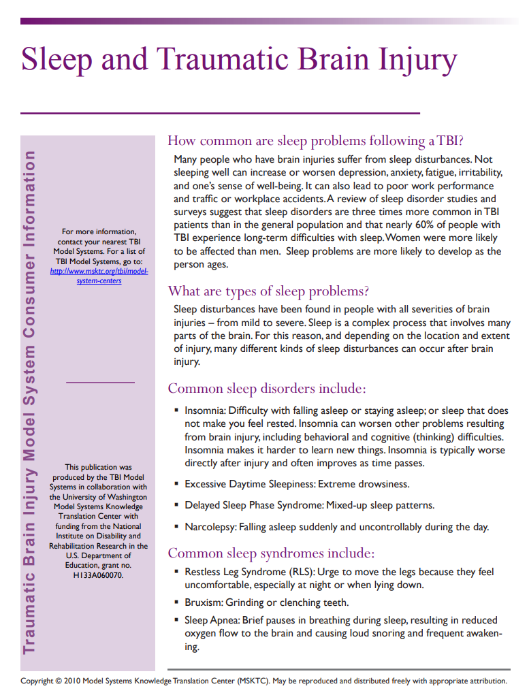 • Sleep and TBI
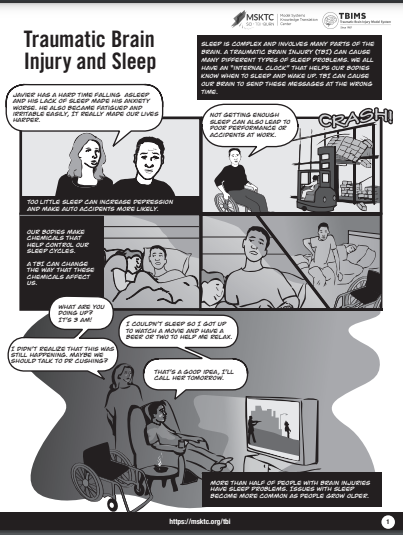 Infographics
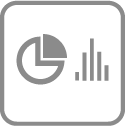 • TBI and Sleep
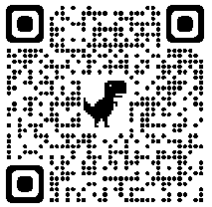 29
Social Skills After TBI
https://msktc.org/tbi-topics/social-skills-after-tbi
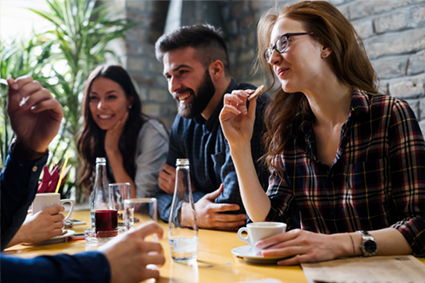 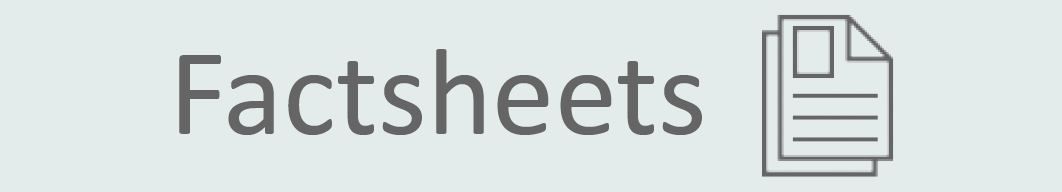 • Social Skills After TBI
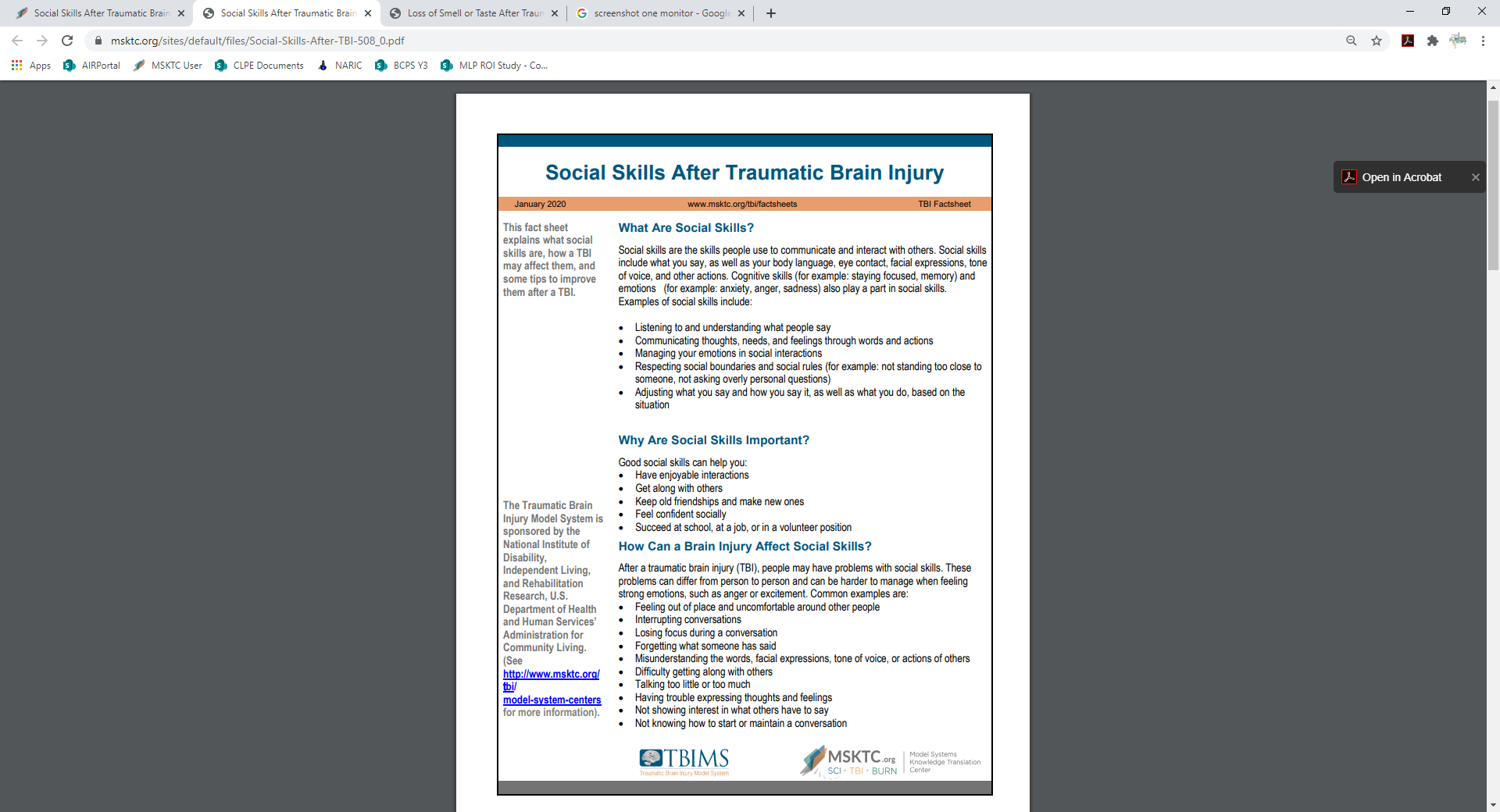 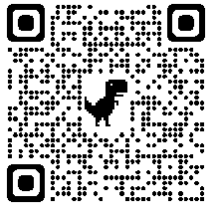 30
Spasticity and TBI
https://msktc.org/tbi-topics/spasticity-tbi
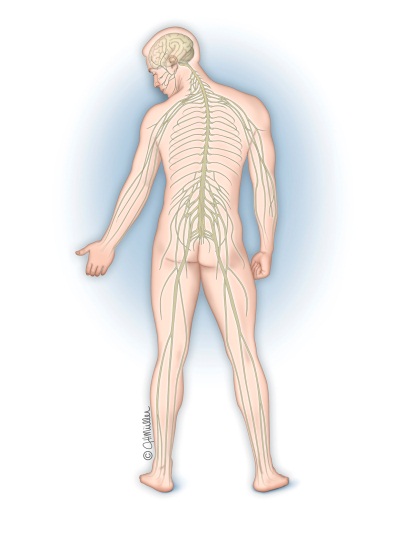 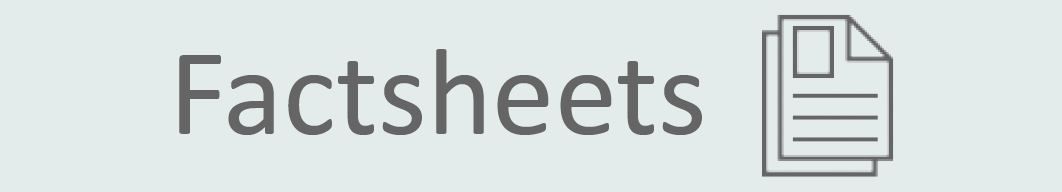 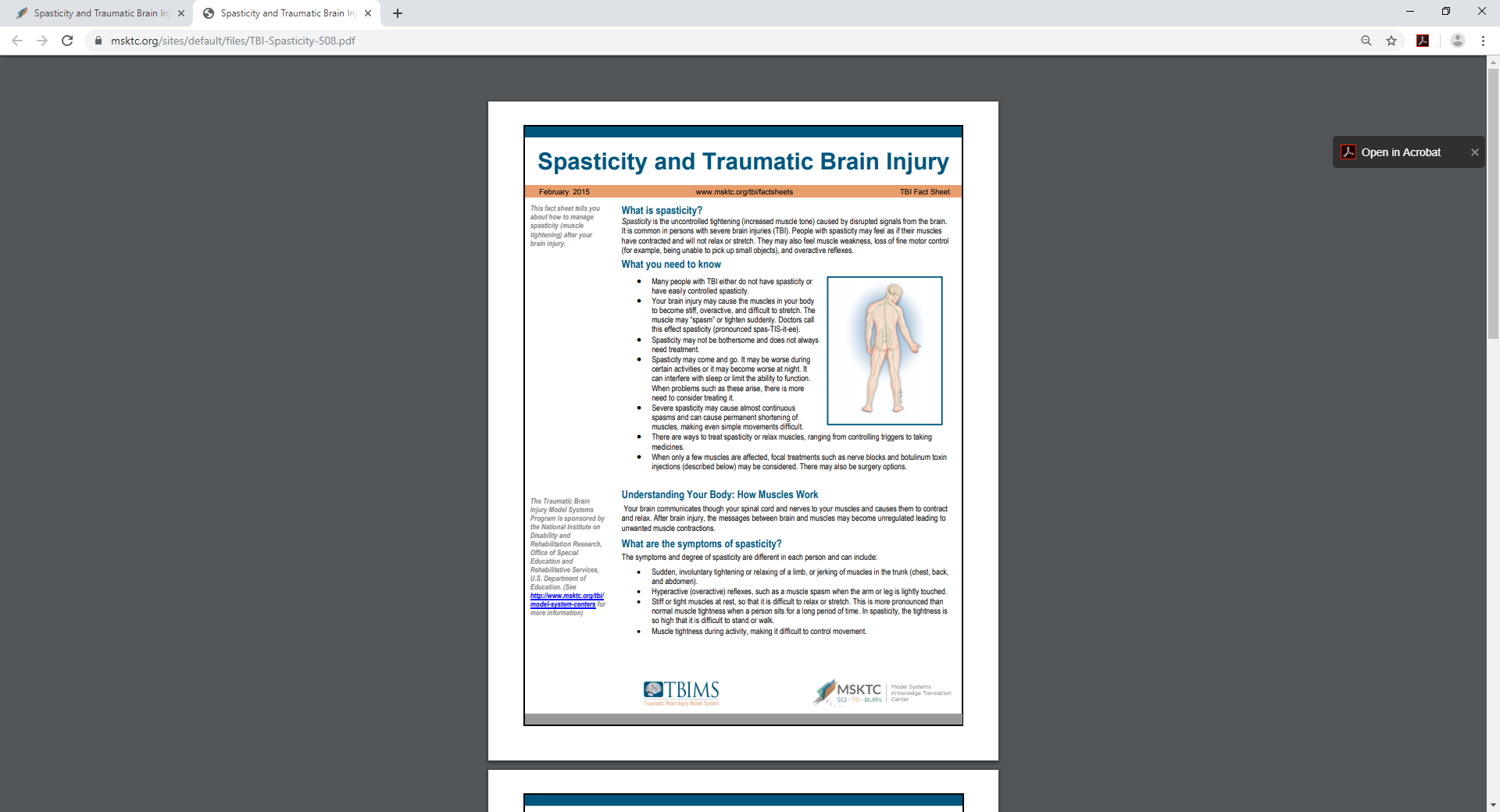 • Spasticity and TBI
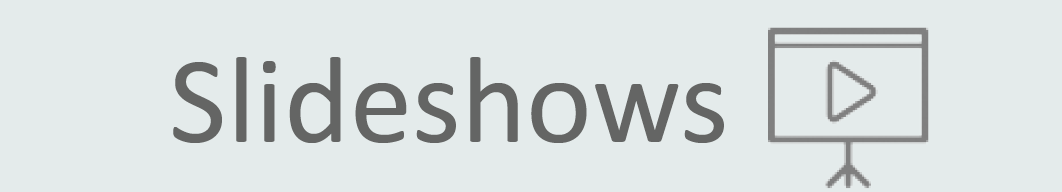 • Spasticity and TBI
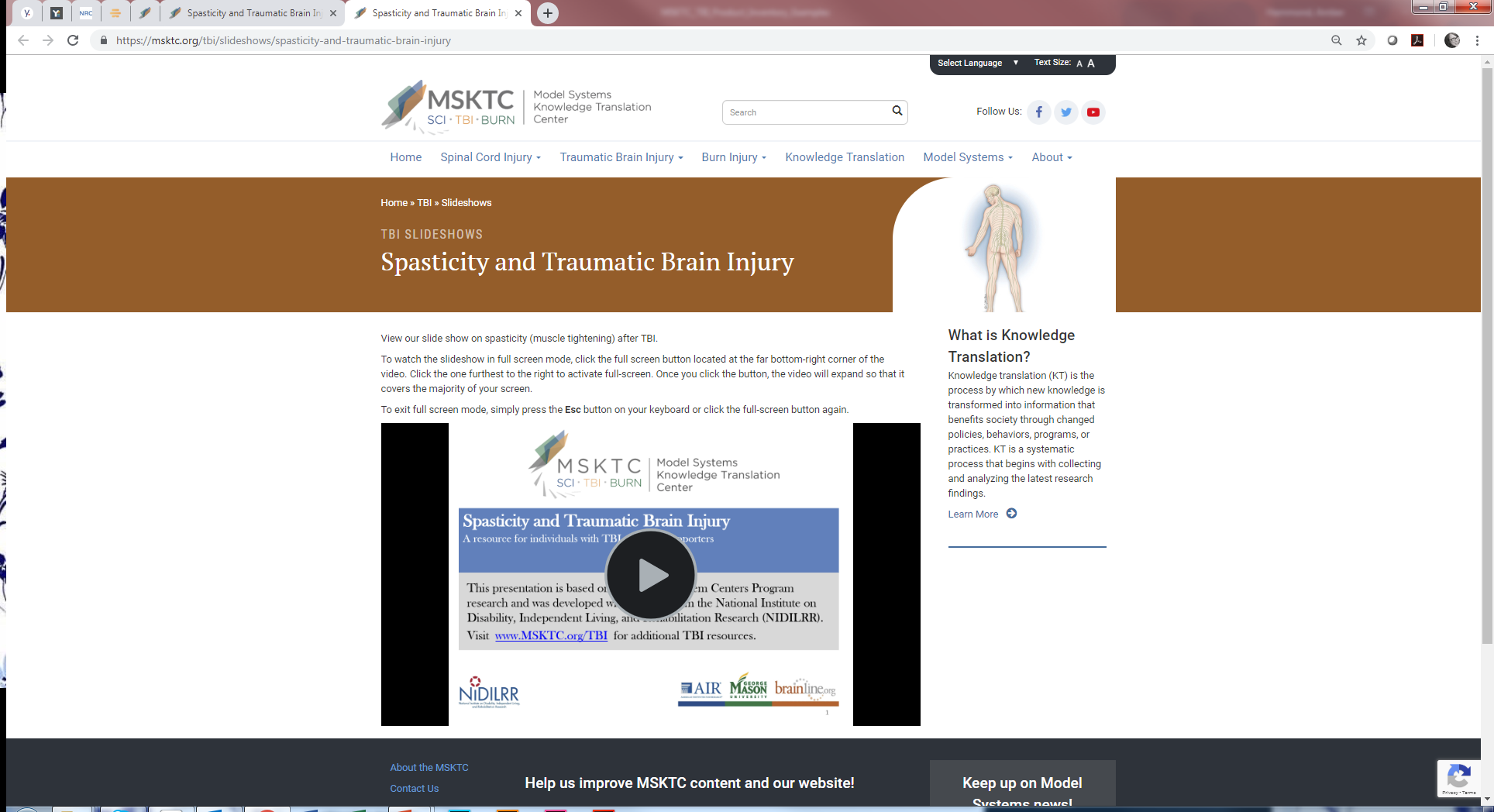 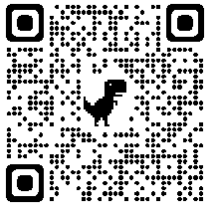 31
Staying Healthy After TBI
https://msktc.org/tbi/factsheets/staying-healthy-after-tbi
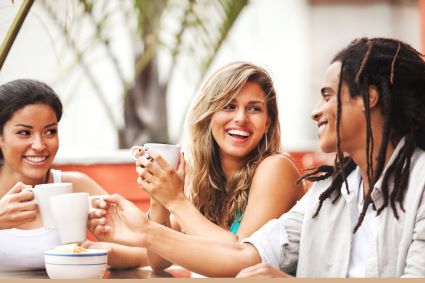 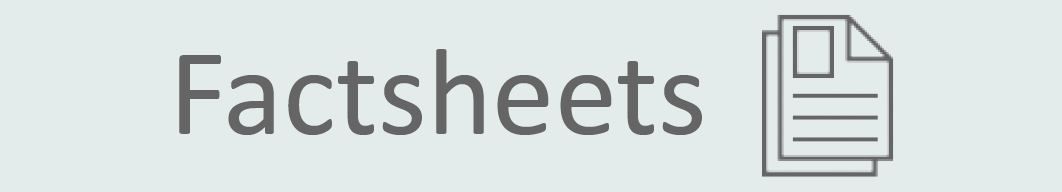 • Staying Healthy After TBI
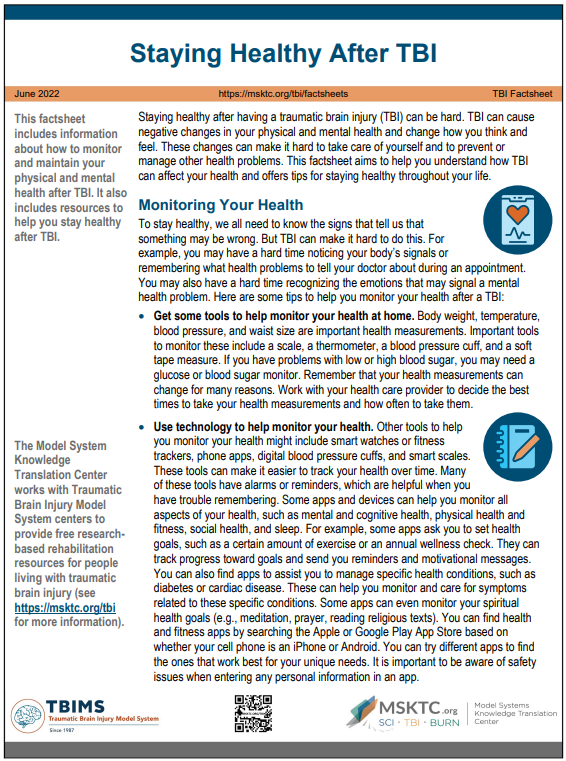 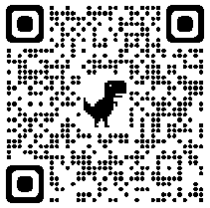 32
Stress Management for TBI Caregivers
https://msktc.org/tbi-topics/stress-management-tbi-caregivers
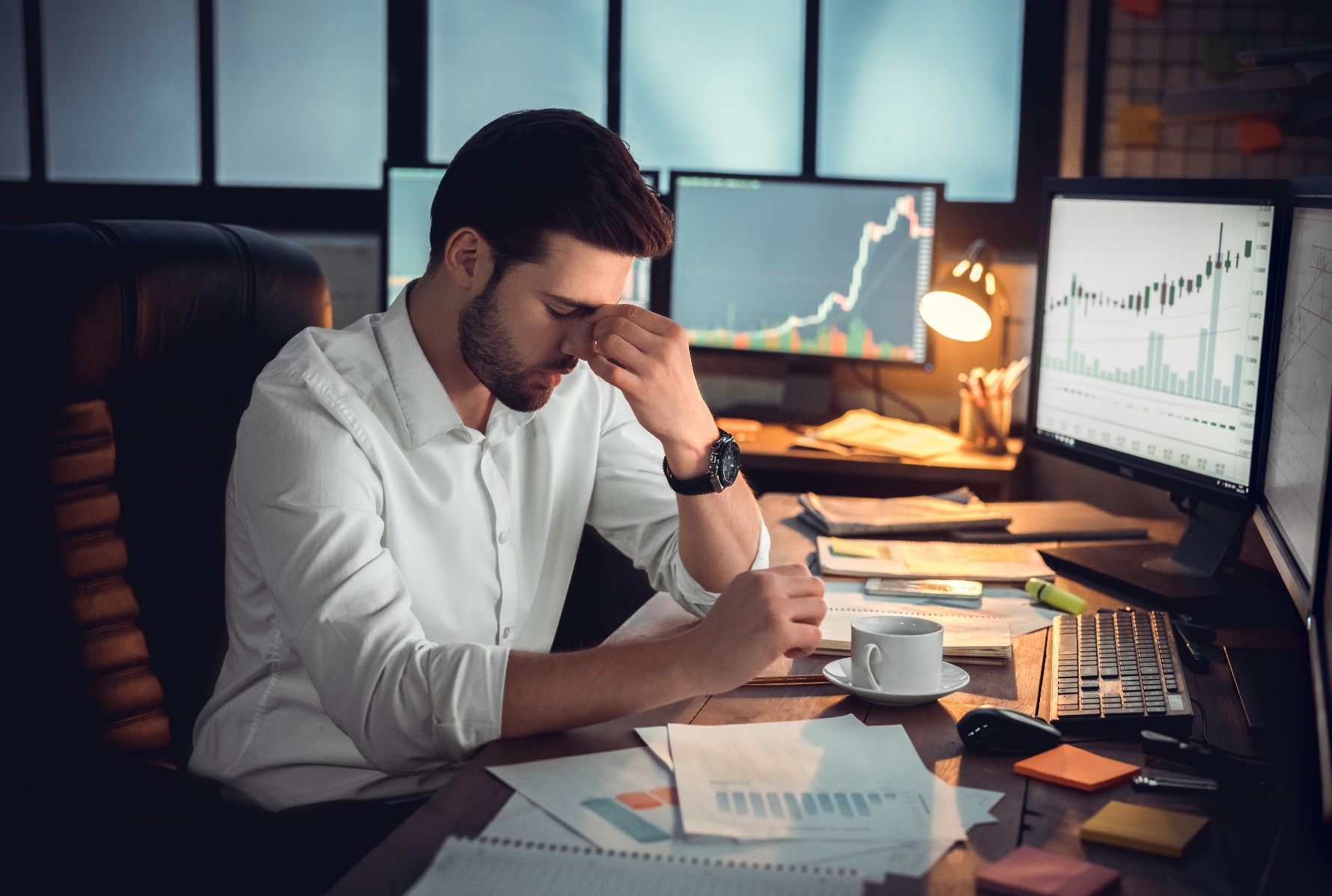 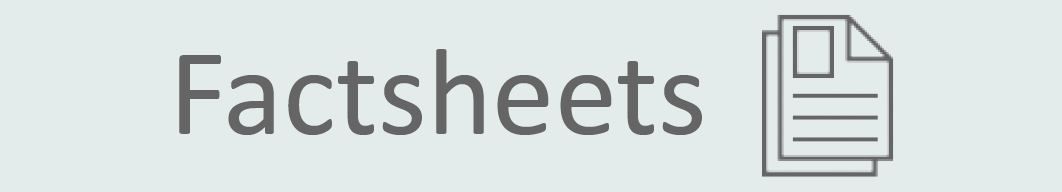 • Stress Management for TBI Caregivers
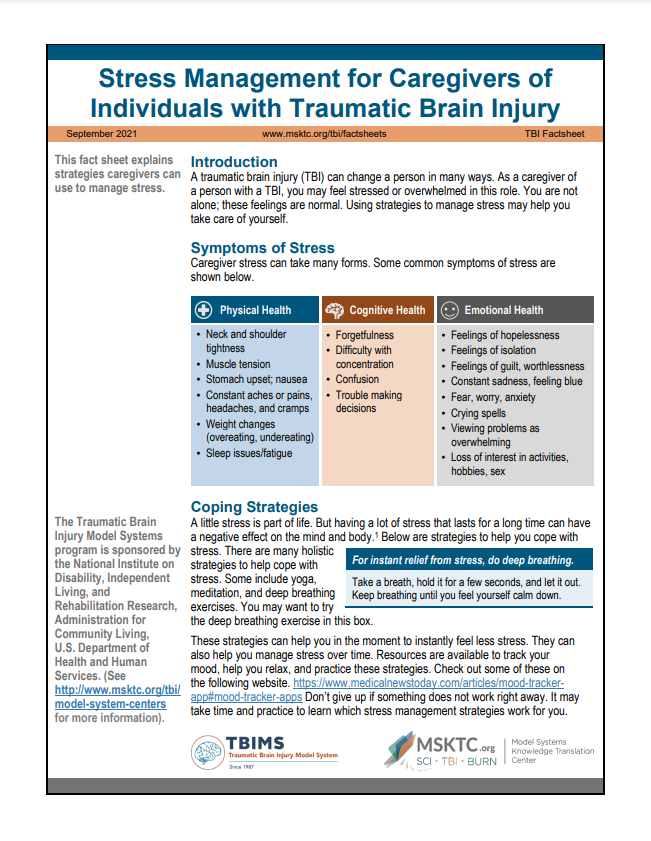 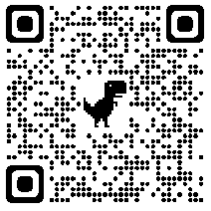 33
Behavior Changes after TBI
https://msktc.org/tbi/factsheets/understanding-behavior-changes-after-tbi
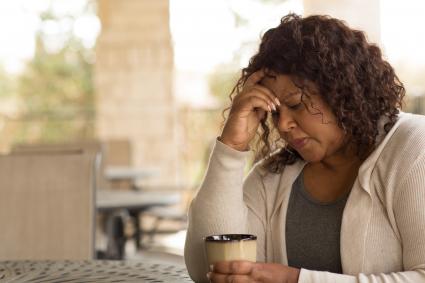 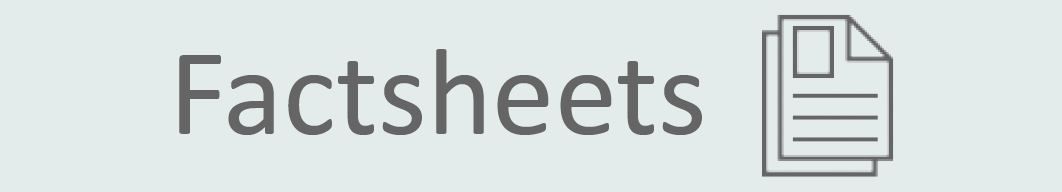 • Behavior Changes after TBI
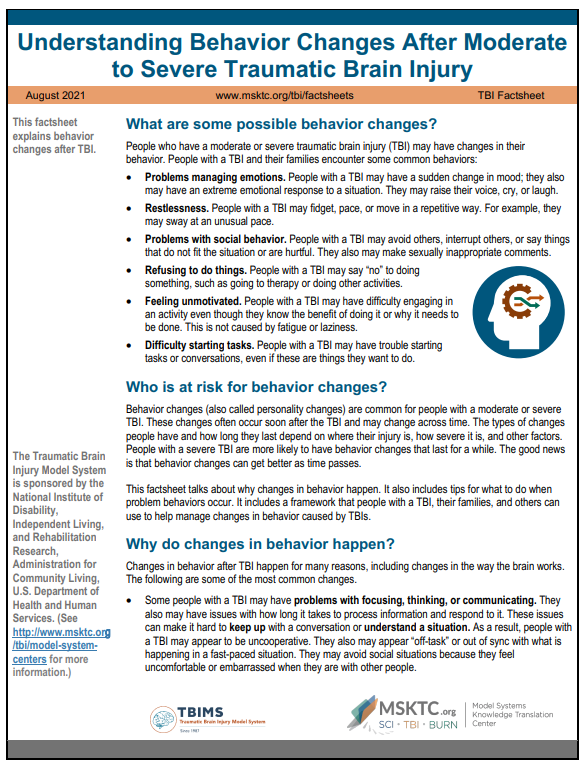 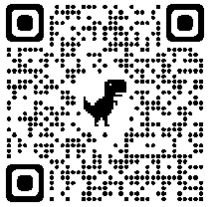 34
TBI and Depression
https://msktc.org/tbi-topics/tbi-depression
Why it’s Critical to Treat Depression in People with TBI
Why it’s Important to Make Adjustments to CBT
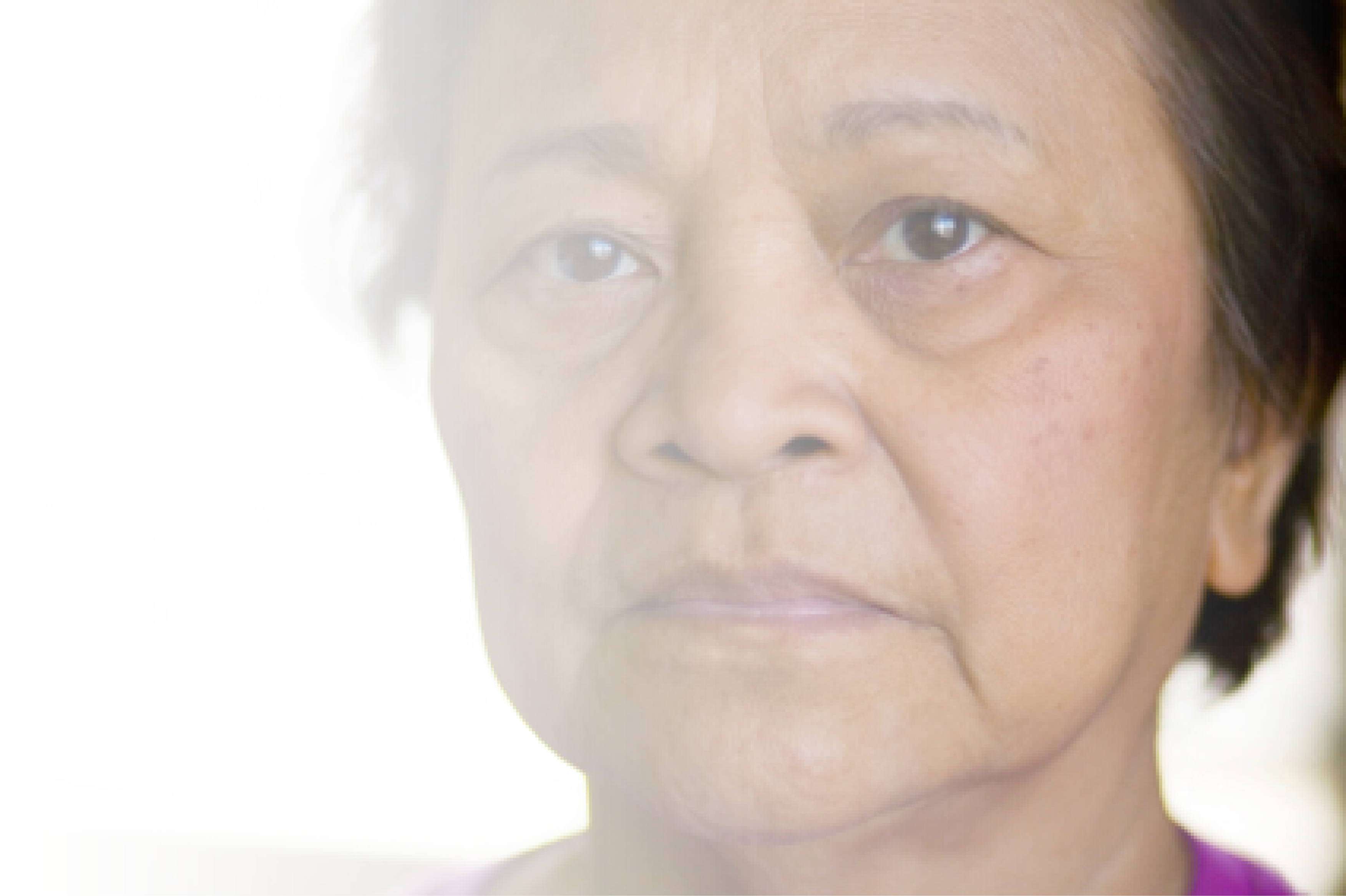 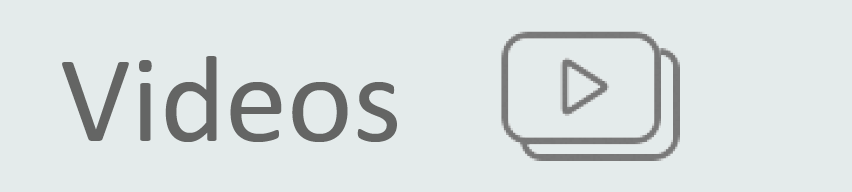 Activity Can Help Alleviate Depression
Adjustments to Therapy 
Antidepressant Medications
Depression vs. Situational Sadness
Get Back to Doing Enjoyable Things to Combat Depression
How Does Cognitive Behavioral Therapy Work? 
How Does Vocational Rehab Help with Depression? 
How Prevalent is Depression?
Importance of a Support System
Importance of Recreational Therapy in Returning to Activity
Stigma of Depression as a Barrier
TBI & Depression
Team Approach to Treating TBI & Depression
What are the Best Treatments for Depression with TBI?
What is Depression?
What is Vocational Rehab?
Why Do Good People Get Depression after TBI?
Why is it Important to Treat Depression in People with TBI?
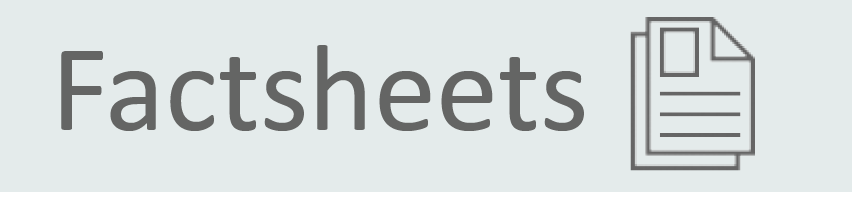 Depression after TBI
Hot Topic
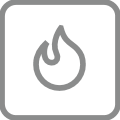 TBI and Depression
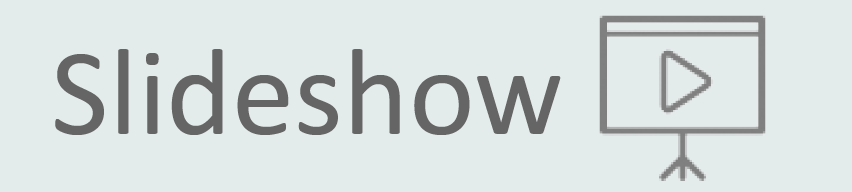 Depression after TBI
Podcasts
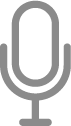 How Does Cognitive Behavioral Therapy Work?
Adjustments to Therapy for TBI Patients
Activity Can Help Alleviate Depression
Depression After TBI
Recovery Is a Full Time Job
Importance of a Support System
Get Back to Doing Enjoyable Things to Combat Depression
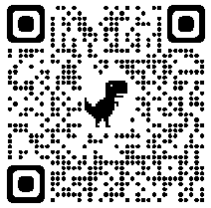 35
Understanding TBI
https://msktc.org/tbi-topics/understanding-tbi
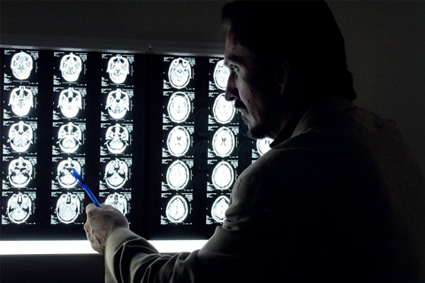 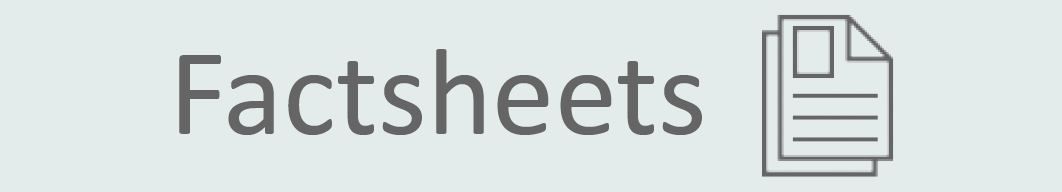 Understanding TBI (4 parts)
Infocomic
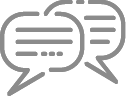 Understanding TBI (3 parts)
Podcasts
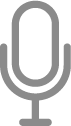 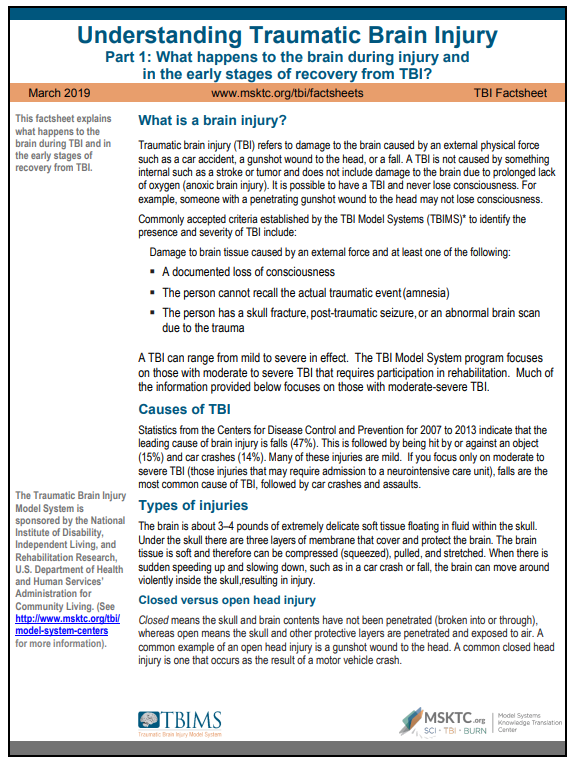 Understanding TBI
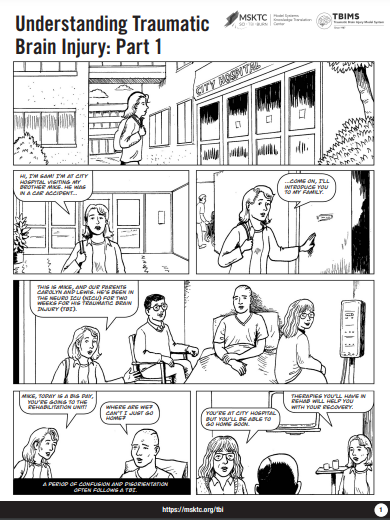 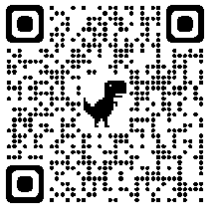 36
Vegetative and Minimally Conscious State
https://msktc.org/tbi-topics/vegetative-states
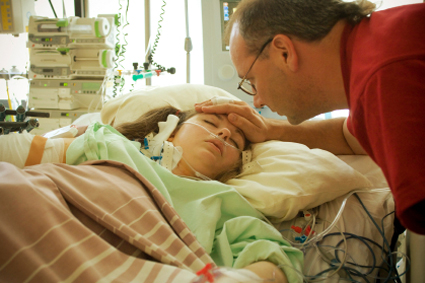 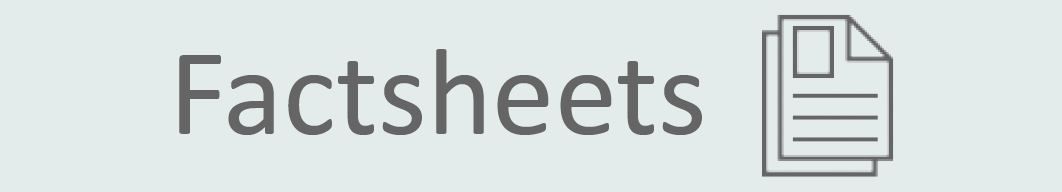 • Vegetative and Minimally Conscious       States After Severe TBI
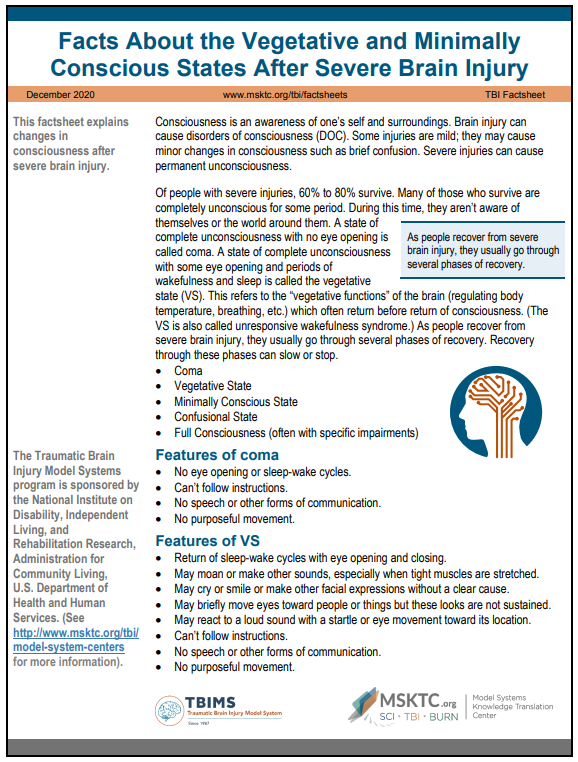 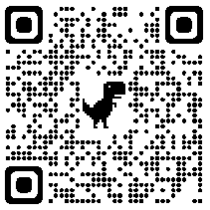 37
Vision Problems After TBI
https://msktc.org/tbi-topics/vision-problems
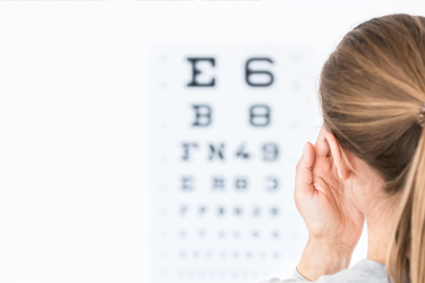 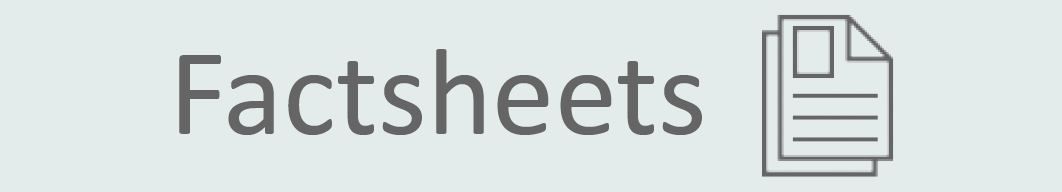 • Vision Problems and TBI
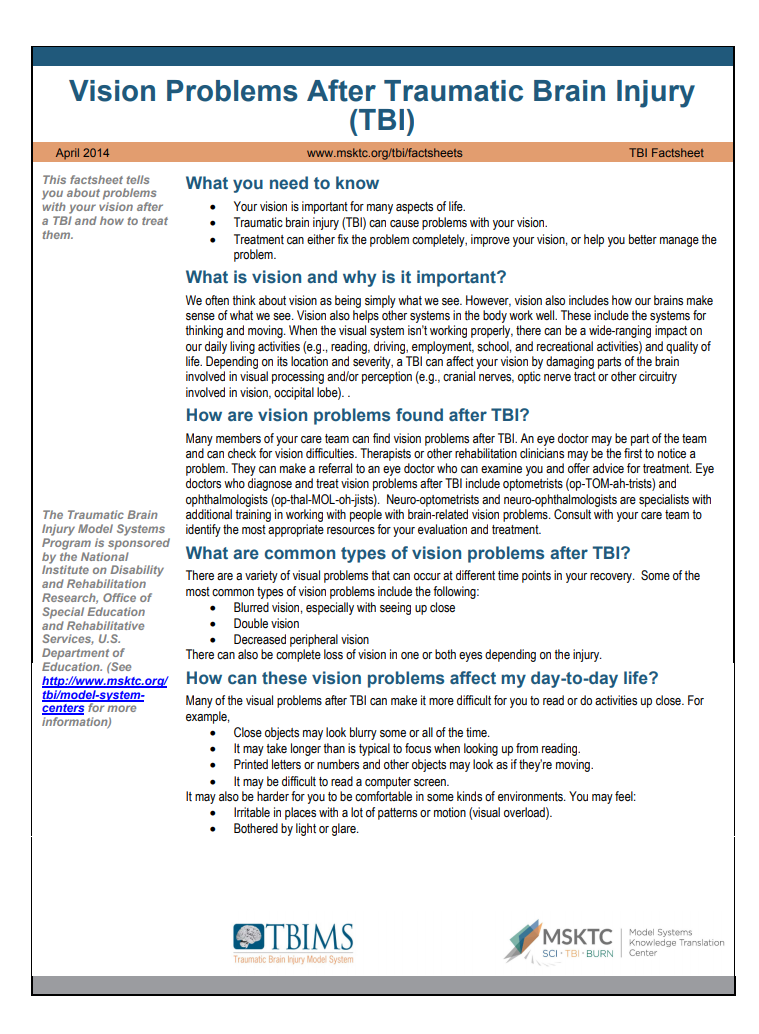 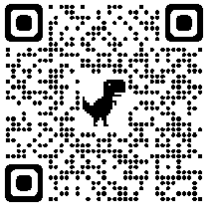 38
https://msktc.org/tbi-topics/voting-tips-after-tbi
Voting Tips after TBI
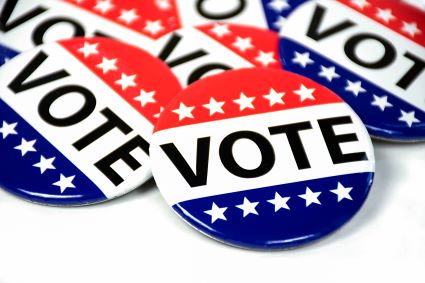 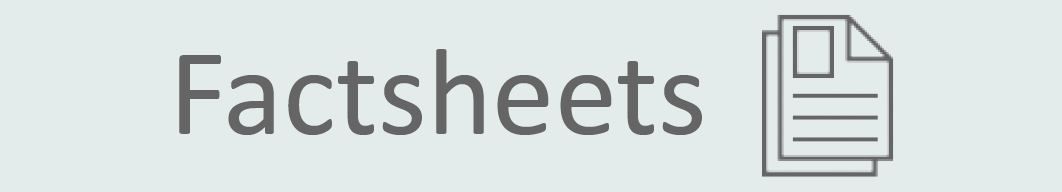 • Voting Tips for People Living with Traumatic Brain Injury
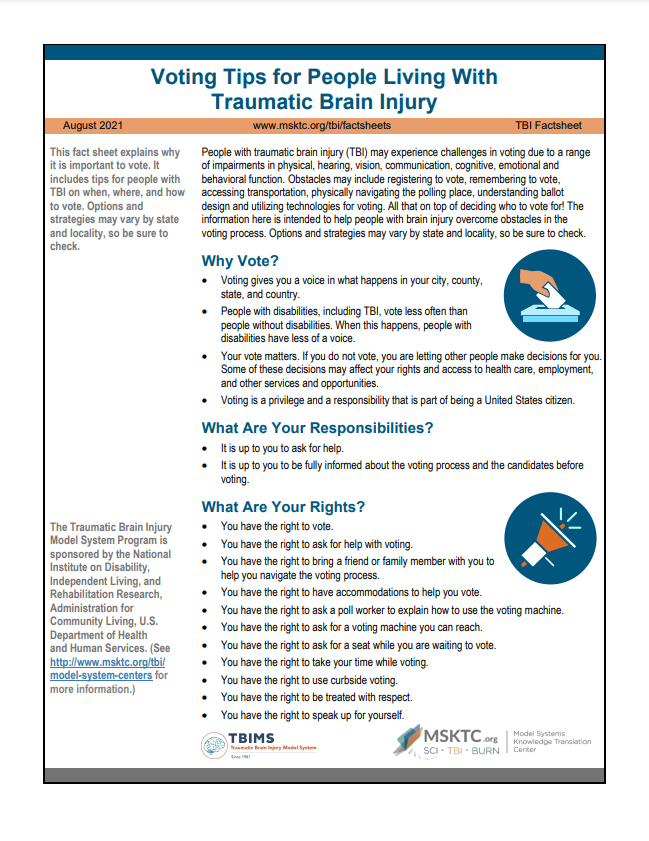 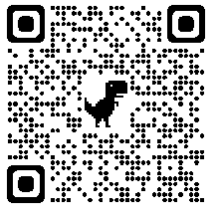 39
Visit the MSKTC website
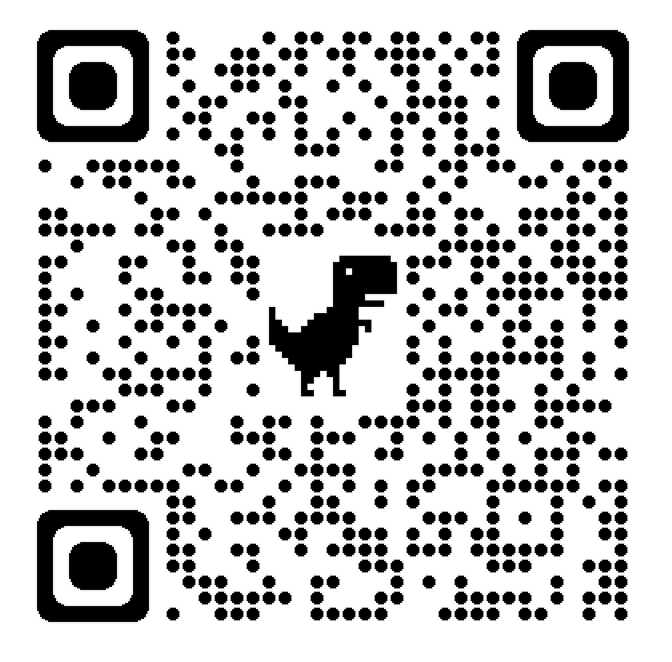 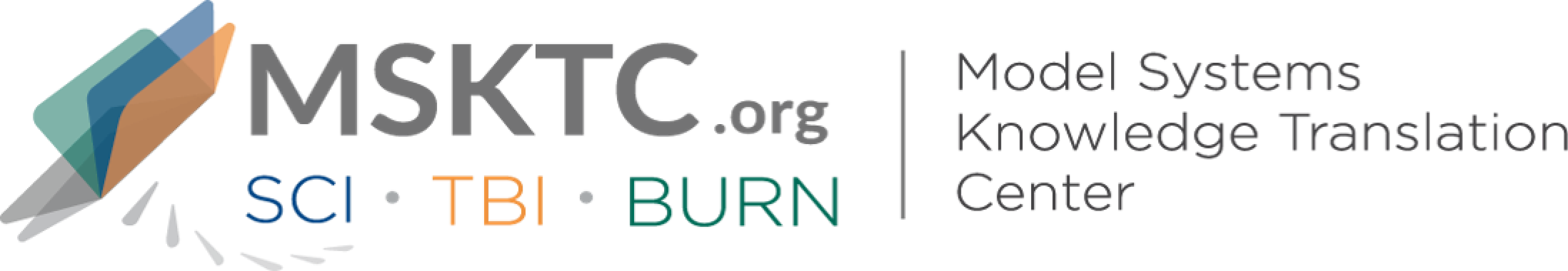 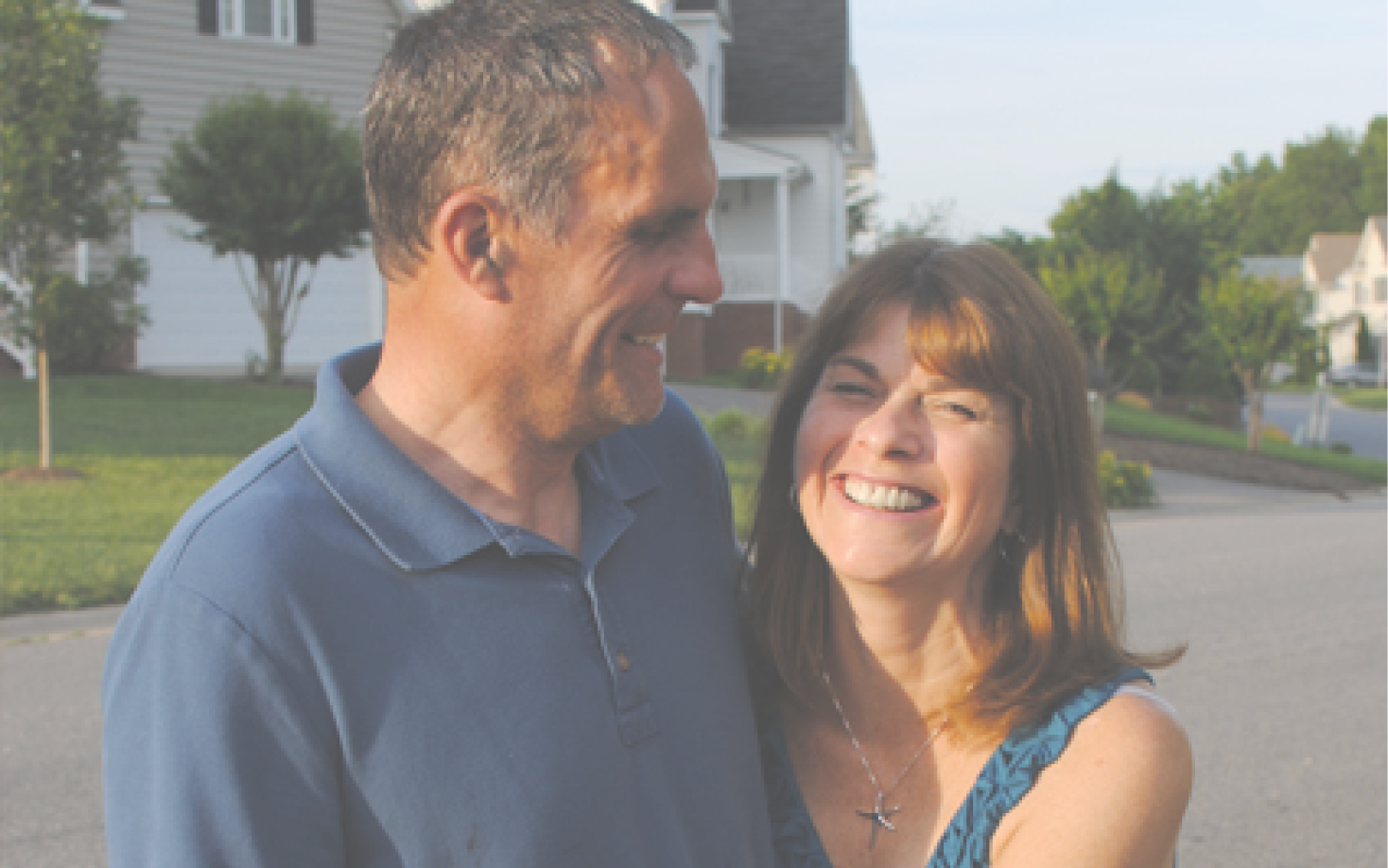 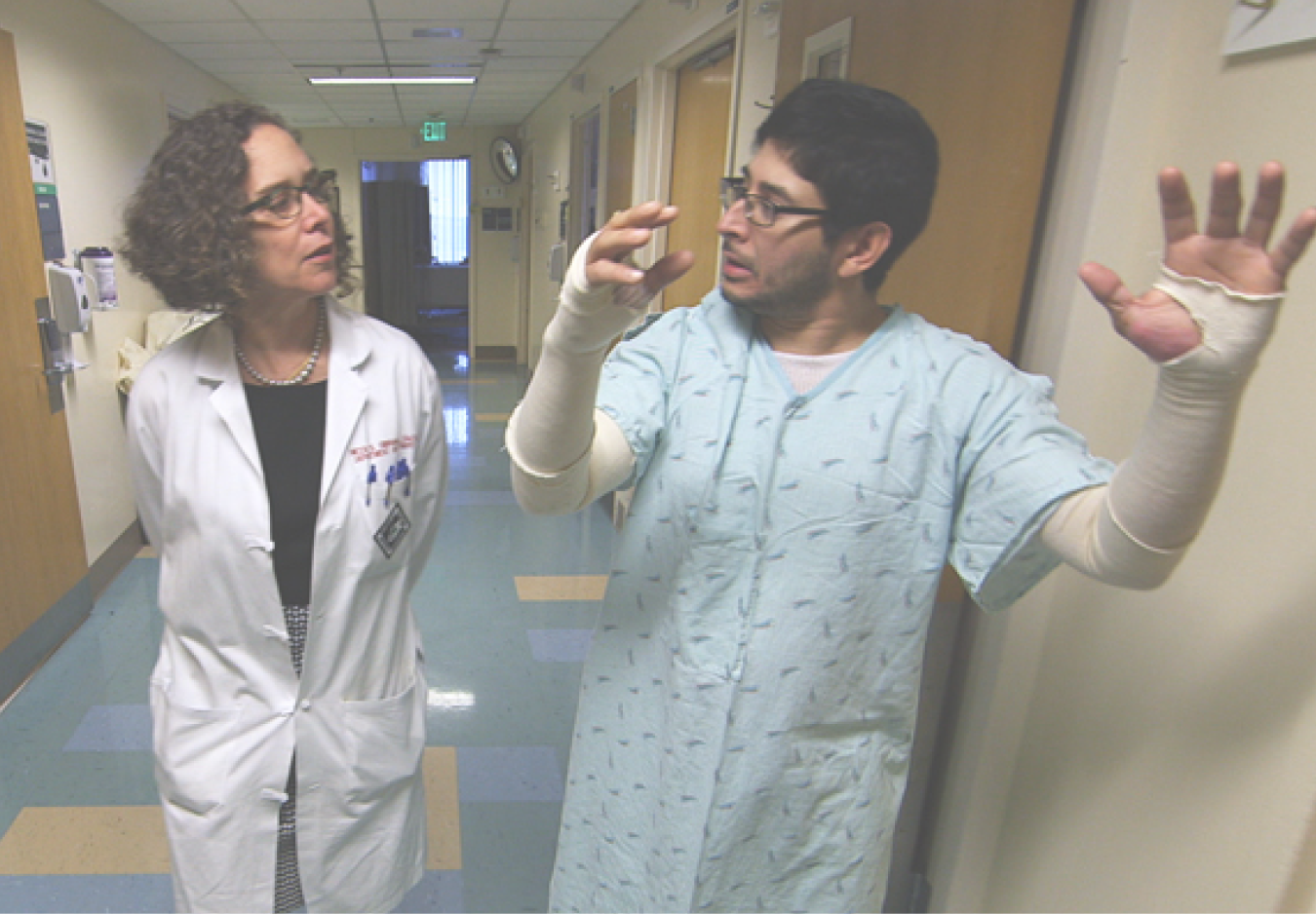 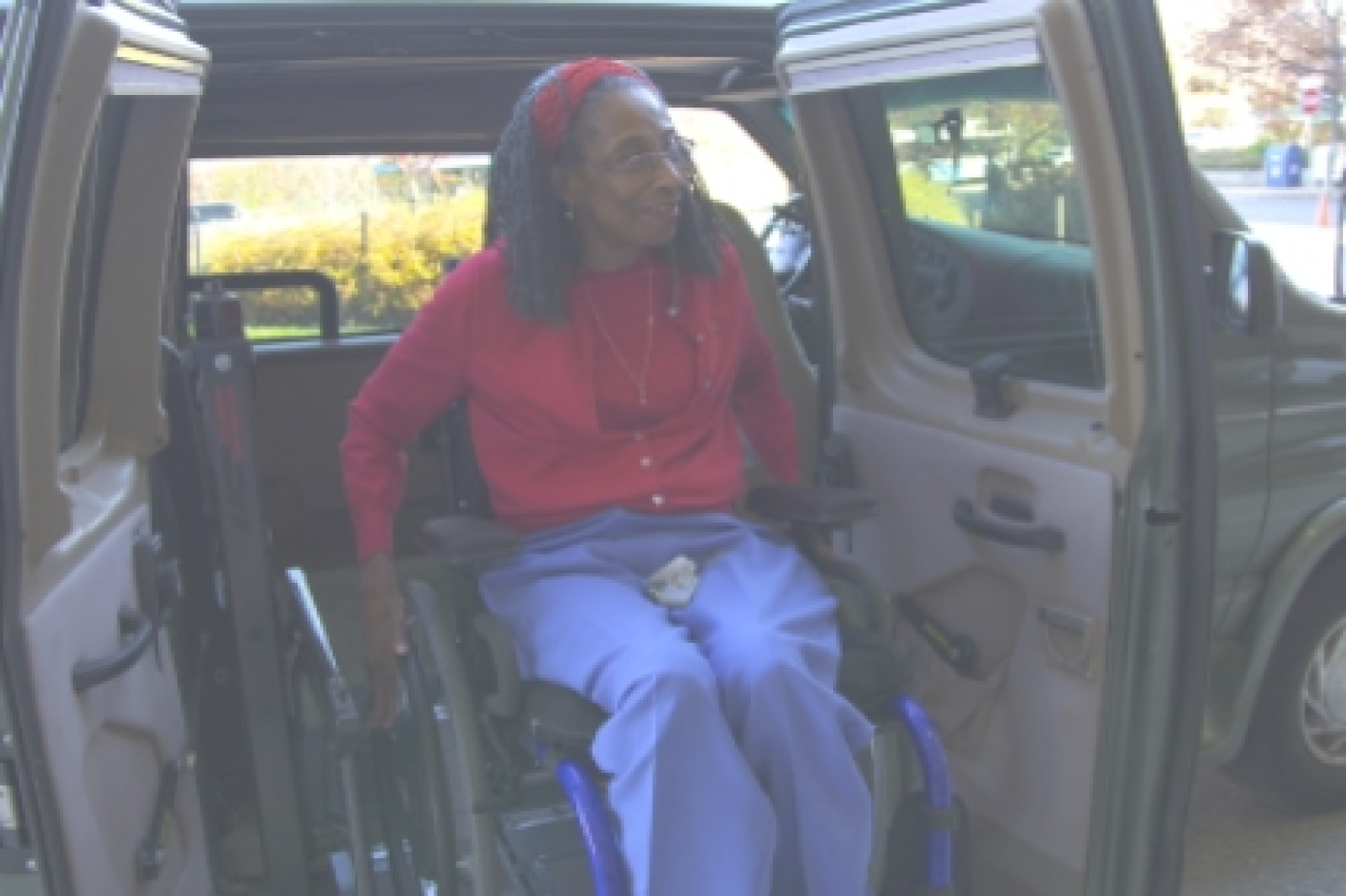 Spinal Cord Injury
msktc.org/sci
Traumatic Brain Injury
msktc.org/tbi
Burn Injury
msktc.org/burn
40
Disclaimer
Disclaimer: This information is not meant to replace the advice of a medical professional. You should consult your health care provider about specific medical concerns or treatment. The contents of this resource were developed under grants (90DP0082 and 90DPKT0009) from the National Institute on Disability, Independent Living, and Rehabilitation Research (NIDILRR). NIDILRR is a Center within the Administration for Community Living (ACL), U.S. Department of Health and Human Services (HHS). The contents of this resource do not necessarily represent the policy of NIDILRR, ACL, or HHS, and you should not assume endorsement by the federal government.

Copyright © 2023 Model Systems Knowledge Translation Center (MSKTC). May be reproduced and distributed freely with appropriate attribution. Prior permission must be obtained for inclusion in fee-based materials.
41